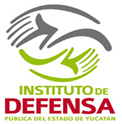 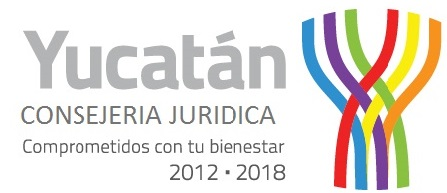 INSTITUTO DE DEFENSA PÚBLICA
DEL ESTADO DE YUCATAN
CURSO – TALLER
“SISTEMA INTEGRAL DE JUSTICIA PARA ADOLESCENTES”

MODULO  V
LA DEFENSA TECNICA ESPECIALIZADA EN JUSTICIA PARA ADOLESCENTES, EN LAS DIFERENTES ETAPAS DEL PROCESO
LIC. José Manuel Cáceres Herrera
Coordinador de Defensores Públicos 
Especializados en Justicia para Adolescentes

Email: jose.caceres@yucatan.gob.mx
8 de septiembre de 2015
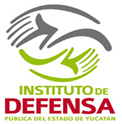 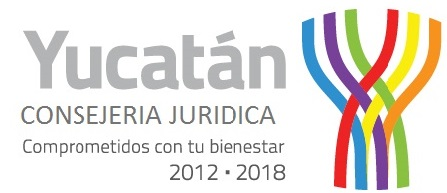 INSTITUTO DE DEFENSA PÚBLICA
DEL ESTADO DE YUCATAN
CURSO – TALLER
“SISTEMA INTEGRAL DE JUSTICIA PARA ADOLESCENTES”
5.1. Quienes Somos.
   5.1.1. Objeto primordial INDEPEY
   5.1.2. Designación de Defensor Público (según Artículo 19 de la Ley del INDEPEY)
   5.1.3. Facultades y Obligaciones (Artículo 20 de la Ley del INDEPEY)      

5.2. Defensa técnica especializada en Justicia para Adolescentes en:
   5.2.1. Ministerio Público.
   5.2.2. Control de detención.
   5.2.3. Formulación de Imputación.
   5.2.4. Vinculación a proceso.
   5.2.5. Medidas Cautelares.
   5.2.6. Cierre de Investigación.
   5.2.7. Etapa Intermedia.
   5.2.8 Juicio Oral.
   5.2.9. Recursos.
   5.2.10.Etapa de Ejecución.
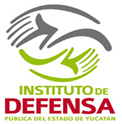 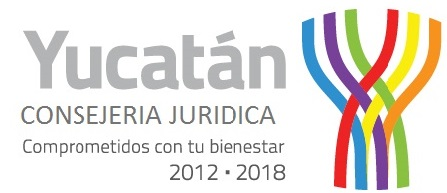 INSTITUTO DE DEFENSA PÚBLICA
DEL ESTADO DE YUCATAN
CURSO – TALLER
“SISTEMA INTEGRAL DE JUSTICIA PARA ADOLESCENTES”
QUIENES SOMOS
El Instituto de Defensa Pública del Estado, es el órgano administrativo desconcentrado de la Consejería Jurídica, con autonomía técnica y de gestión, que está a cargo de la prestación del servicio de defensa pública en el Estado de Yucatán, en los términos de la Constitución Política del Estado, la ley y su reglamento; tiene su domicilio en la ciudad de Mérida, Yucatán y para la debida prestación de sus servicios cuenta con oficinas en cada uno de los Distritos Judiciales del Estado, a las que el Defensor General adscribirá, previo acuerdo con el Consejero Jurídico y de conformidad a la disponibilidad presupuestal, el número de Defensores Públicos, Asesores Jurídicos, Mediadores y demás personal técnico especializado necesario.
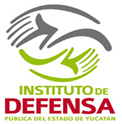 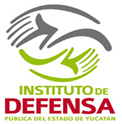 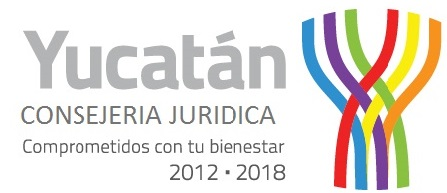 INSTITUTO DE DEFENSA PÚBLICA
DEL ESTADO DE YUCATAN
CURSO – TALLER
“SISTEMA INTEGRAL DE JUSTICIA PARA ADOLESCENTES”
QUIENES SOMOS
La Ley del Instituto de Defensa Pública del Estado de Yucatán, se crea en el decreto 339 publicada el 5 de noviembre de 2010 y en cuyo decreto en su transitorio primero entro en vigor el primero de marzo de 2011.
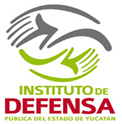 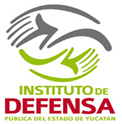 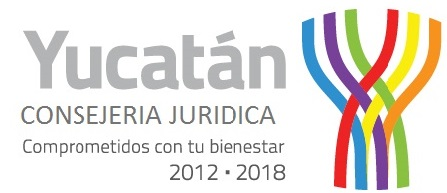 INSTITUTO DE DEFENSA PÚBLICA
DEL ESTADO DE YUCATAN
CURSO – TALLER
“SISTEMA INTEGRAL DE JUSTICIA PARA ADOLESCENTES”
OBJETO PRIMORDIAL DEL INDEPEY
Proporcionar un servicio de alta calidad profesional y gratuito a los usuarios que carezcan de abogado, el cual consiste en asesoramiento y orientación en asuntos civiles, familiares, administrativos, mercantiles, penales y de amparo previos al proceso a los ciudadanos que pretendan reclamar ante una autoridad jurisdiccional o administrativa la tutela de sus derechos e intereses, cuando tenga por objeto evitar el conflicto procesal o analizar la viabilidad de la pretensión.
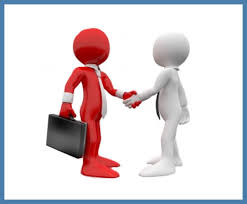 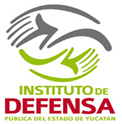 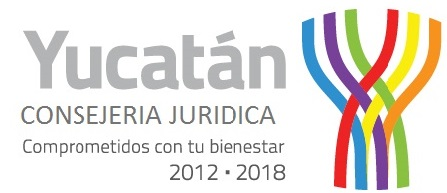 INSTITUTO DE DEFENSA PÚBLICA
DEL ESTADO DE YUCATAN
CURSO – TALLER
“SISTEMA INTEGRAL DE JUSTICIA PARA ADOLESCENTES”
LOS PRINCIPIOS DE LA DEFENSORÍA PÚBLICA
Confidencialidad

 Diligencia

 Excelencia

 Gratuidad

 Independencia funcional

 Legalidad 

 Parcialidad

 Profesionalismo
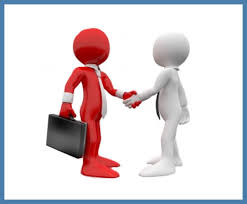 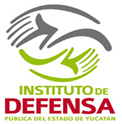 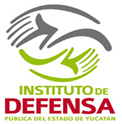 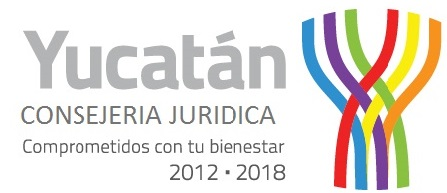 INSTITUTO DE DEFENSA PÚBLICA
DEL ESTADO DE YUCATAN
CURSO – TALLER
“SISTEMA INTEGRAL DE JUSTICIA PARA ADOLESCENTES”
EL SERVICIO SE REGIRA A LOS PRINCIPIOS DE:
Confidencialidad: el servidor público deberá guardar reserva o secreto de la información revelada por los usuarios o terceros con ocasión del ejercicio del Servicio. La información así obtenida sólo puede revelarla con consentimiento previo de quien se la confió. Excepcionalmente puede revelar aquella información que permita prevenir un delito o proteger a personas en peligro;

 Diligencia: el Servicio exigirá el cuidado, esfuerzo y prontitud para encausar las acciones encaminadas a evitar una decisión tardía o errónea, procurando que los procesos se resuelvan en los plazos establecidos;
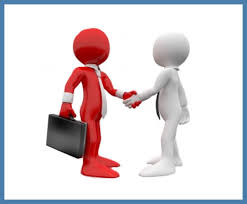 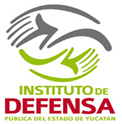 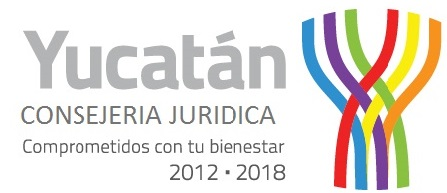 INSTITUTO DE DEFENSA PÚBLICA
DEL ESTADO DE YUCATAN
CURSO – TALLER
“SISTEMA INTEGRAL DE JUSTICIA PARA ADOLESCENTES”
EL SERVICIO SE REGIRA A LOS PRINCIPIOS DE:
Excelencia: implica que el servidor público que presta el Servicio debe esmerarse en lograr niveles óptimos de desempeño, sobre la base de estándares de calidad;

 Gratuidad: la defensa pública es un servicio que se recibirá sin costo alguno en materia de derecho penal y en las demás áreas del derecho cuando el solicitante acredite que no cuenta con recursos económicos para retribuir los servicios de un abogado postulante;
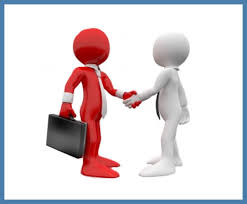 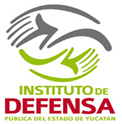 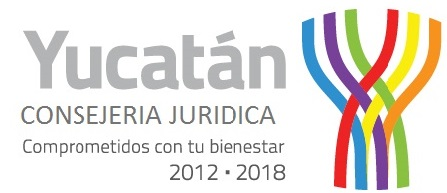 INSTITUTO DE DEFENSA PÚBLICA
DEL ESTADO DE YUCATAN
CURSO – TALLER
“SISTEMA INTEGRAL DE JUSTICIA PARA ADOLESCENTES”
EL SERVICIO SE REGIRA A LOS PRINCIPIOS DE:
Independencia funcional: el Servicio debe ejercerse con libertad y autonomía, por lo que en el ejercicio de sus funciones, el servidor público actuará siguiendo su criterio técnico o jurídico, sin aceptar presiones o instrucciones, internas o externas, particulares para el caso;

 Legalidad: el servidor público actuará a favor de los intereses del usuario cumpliendo y exigiendo el cumplimiento de la Constitución Política de los Estados Unidos Mexicanos, los tratados internacionales, en particular los referidos a la protección de los derechos humanos, la Constitución Política del Estado de Yucatán, las leyes y demás disposiciones reglamentarias y normativas;
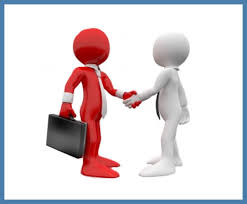 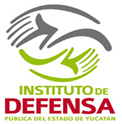 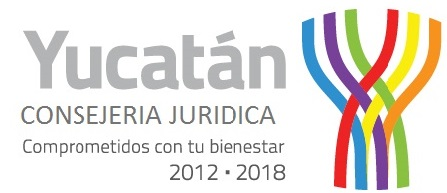 INSTITUTO DE DEFENSA PÚBLICA
DEL ESTADO DE YUCATAN
CURSO – TALLER
“SISTEMA INTEGRAL DE JUSTICIA PARA ADOLESCENTES”
EL SERVICIO SE REGIRA A LOS PRINCIPIOS DE:
Parcialidad: el servidor público que preste el Servicio deberá ejercer su función en atención a lograr la solución más favorable al usuario;

 Profesionalismo: el servidor público que preste el Servicio deberá dominar los conocimientos técnicos y habilidades especiales que se requieran para el ejercicio de su función y tener un comportamiento ético, honesto, calificado, responsable y capaz;
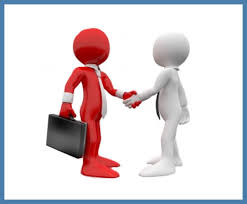 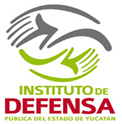 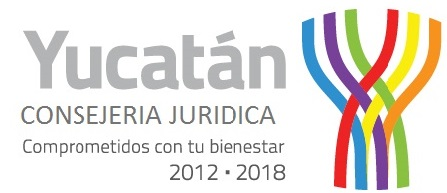 INSTITUTO DE DEFENSA PÚBLICA
DEL ESTADO DE YUCATAN
CURSO – TALLER
“SISTEMA INTEGRAL DE JUSTICIA PARA ADOLESCENTES”
EL SERVICIO DE DEFENSA PÚBLICA TIENE POR OBJETO (Artículo 5 de la Ley del INDEPEY)
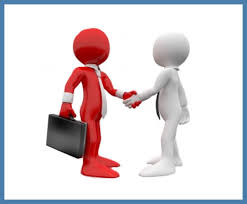 I. Proporcionar defensa penal de alta calidad profesional y gratuita a las personas que carezcan de abogado por cualquier circunstancia;
II. Velar por la igualdad ante la ley; por el debido proceso y actuar con profundo respeto por la dignidad humana de los representados;
III. Ofrecer servicios a los adolescentes sujetos a la Ley de Justicia para Adolescentes del Estado de Yucatán, y
IV. Asesorar en asuntos civiles, familiares, administrativos, mercantiles y de amparo a quienes así lo soliciten y que no se encuentren en condiciones de retribuir los servicios de un abogado postulante.
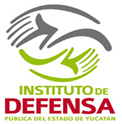 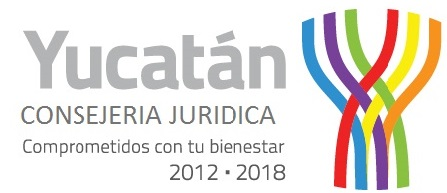 INSTITUTO DE DEFENSA PÚBLICA
DEL ESTADO DE YUCATAN
CURSO – TALLER
“SISTEMA INTEGRAL DE JUSTICIA PARA ADOLESCENTES”
QUIENES DAN EL SERVICIO DE LA DEFENSORÍA PÚBLICA (Artículo 6 de la Ley del INDEPEY)
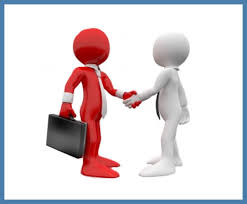 l. Defensores públicos, en los asuntos del orden del derecho penal, desde la primera actuación del imputado en el proceso hasta la completa ejecución de la sentencia, y
II. Asesores jurídicos, en asuntos relativos a cualquier otra rama del derecho diversa a la penal, salvo los expresamente otorgados por ley a otras instituciones.

 Para las personas que tengan entre 12 años cumplidos y menos de 18 años de edad, a las que se les atribuya o se les declare responsables de conductas tipificadas como delitos en las disposiciones penales del Estado, se designará un Defensor Público Especializado en Justicia para Adolescentes.
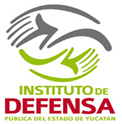 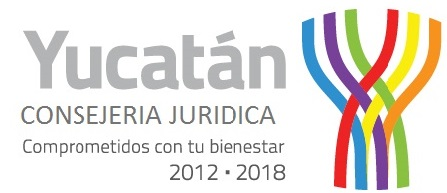 INSTITUTO DE DEFENSA PÚBLICA
DEL ESTADO DE YUCATAN
CURSO – TALLER
“SISTEMA INTEGRAL DE JUSTICIA PARA ADOLESCENTES”
PERFIL DEL DEFENSOR PÚBLICO
l. Ser ciudadano mexicano en ejercicio de sus derechos políticos y civiles;
II. Acreditar experiencia profesional de tres años en la práctica procesal del derecho en la rama relacionada con la prestación de sus servicios;
III. Poseer, al día de su designación, titulo y cédula profesional de Licenciado en Derecho, expedido por la autoridad o institución legalmente facultada para ello;
IV. Gozar de buena reputación, prestigio profesional y no haber sido condenado por delito doloso que amerite sanción privativa de libertad;
V. Aprobar los concursos de oposición y exámenes de permanencia que establezca el Instituto, y
VI. No estar inhabilitado por resolución firme para el desempeño de funciones públicas, en algún orden de gobierno.
** Los defensores públicos, además de cumplir con los requisitos antes mencionados, deberán acreditar conocimientos y habilidades en el sistema penal acusatorio.
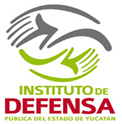 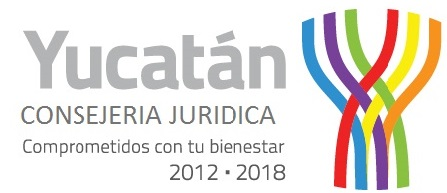 INSTITUTO DE DEFENSA PÚBLICA
DEL ESTADO DE YUCATAN
CURSO – TALLER
“SISTEMA INTEGRAL DE JUSTICIA PARA ADOLESCENTES”
DESIGNACIÓN DE DEFENSOR PÚBLICO 
(según Artículo 19 de la ley del INDEPEY)
De los Defensores Públicos

Artículo 19.- Los defensores públicos serán asignados inmediatamente por el Instituto, sin más requisitos que la solicitud formulada por el imputado en cualquier momento del proceso, el sentenciado, el fiscal o el órgano jurisdiccional, según sea el caso.
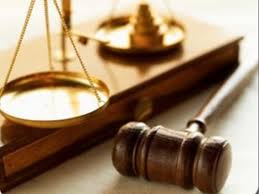 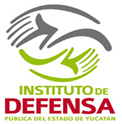 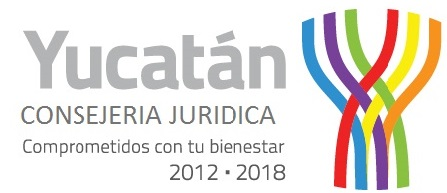 INSTITUTO DE DEFENSA PÚBLICA
DEL ESTADO DE YUCATAN
CURSO – TALLER
“SISTEMA INTEGRAL DE JUSTICIA PARA ADOLESCENTES”
DESIGNACIÓN DE DEFENSOR SEGÚN NUESTRA LEY DE JUSTICIA DE ASOLESCENTES (Artículo 170 de la LJPA)
El adolescente tendrá el derecho de elegir como defensor un licenciado en derecho de su confianza. Si no lo hace, el Instituto de Defensa Pública del Estado le designará uno  en la etapa de investigación o el Juez de Control le designará un defensor público desde el primer acto en que intervenga.

La intervención del defensor no menoscabará el derecho del adolescente de intervenir, formular peticiones y hacer observaciones por sí mismo.
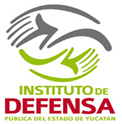 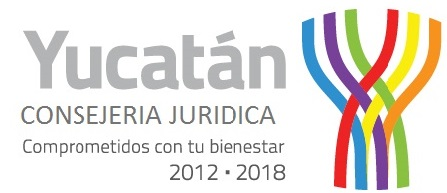 INSTITUTO DE DEFENSA PÚBLICA
DEL ESTADO DE YUCATAN
CURSO – TALLER
“SISTEMA INTEGRAL DE JUSTICIA PARA ADOLESCENTES”
FACULTADES Y OBLIGACIONES DEL DEFENSOR
(según Artículo 20 de la ley del INDEPEY)
Artículo 20.- Los defensores públicos tendrán las facultades y obligaciones siguientes:

l. Atender inmediatamente las solicitudes formuladas por el imputado, sentenciado, el fiscal o el órgano jurisdiccional, necesarias para la defensa;

II. Asumir la defensa del imputado desde su primera actuación en el proceso, haciéndole saber sus derechos y cerciorándose de que los comprenda, hasta la completa ejecución de la sentencia;

III. Solicitar el no ejercicio de la acción penal, la suspensión condicional del proceso o la aplicación de algún criterio de oportunidad, de ser procedentes;
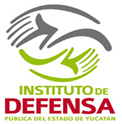 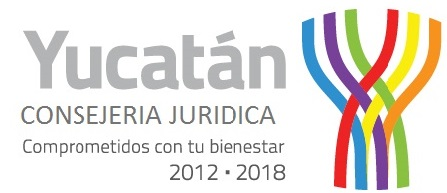 INSTITUTO DE DEFENSA PÚBLICA
DEL ESTADO DE YUCATAN
CURSO – TALLER
“SISTEMA INTEGRAL DE JUSTICIA PARA ADOLESCENTES”
IV. Procurar el uso de mecanismos alternativos de solución de controversias con objeto de lograr un resultado restaurativo;

V. Entrevistar al imputado para conocer de viva voz la versión personal de los hechos que motivan la investigación o detención, así como los argumentos, datos y medios de prueba que le sirvan para tratar de justificar o explicar su participación en los mismos hechos, con el propósito de que pueda hacerlos valer ante el fiscal o la autoridad jurisdiccional;

VI. Asistir jurídicamente al usuario en el momento en que rinda su declaración, así como en cualquier otra diligencia que establezca la ley;

VII. Comparecer a todos los actos del proceso en que se requiera su intervención;

VIII. Informar oportunamente al usuario o a sus familiares del trámite legal que deberá desarrollarse en todas las etapas del proceso, para establecer con ellos una comunicación estrecha;

IX. Analizar las constancias que obren en la carpeta de investigación a fin de contar con mayores elementos para la defensa;
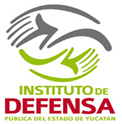 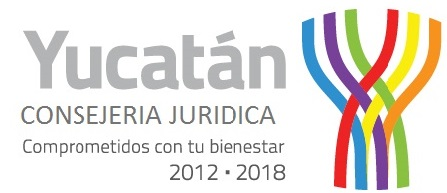 INSTITUTO DE DEFENSA PÚBLICA
DEL ESTADO DE YUCATAN
CURSO – TALLER
“SISTEMA INTEGRAL DE JUSTICIA PARA ADOLESCENTES”
X. Preparar la defensa y realizar todos los actos, diligencias y solicitudes que establezca la legislación en materia de procedimiento penal y de justicia para adolescentes, en su caso, con la finalidad de lograr el resultado más favorable al Usuario;

XI. Hacer valer los argumentos y datos de prueba que desvirtúen la existencia del hecho que la ley señala como delito o de la probable comisión o participación del usuario, en la audiencia de vinculación a proceso;

XII. Participar en el debate sobre medidas cautelares, procurando su no imposición o la aplicación de las menos gravosas;

XIII. Promover la revisión, sustitución, modificación o cancelación de las medidas cautelares cuando sea procedente;

XIV. Proponer la aplicación de algún procedimiento especial, en caso de ser procedente;
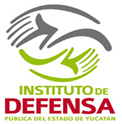 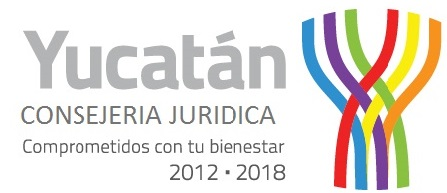 INSTITUTO DE DEFENSA PÚBLICA
DEL ESTADO DE YUCATAN
CURSO – TALLER
“SISTEMA INTEGRAL DE JUSTICIA PARA ADOLESCENTES”
XV. Ofrecer en la etapa intermedia los medios de prueba que se desahogarán en la audiencia de juicio oral y promover la exclusión de los ofrecidos por el fiscal o el acusador coadyuvante cuando no se ajusten a la ley;

XVI. Oponer las excepciones que puedan plantearse en la audiencia intermedia o en la de debate de juicio oral;

XVII. Participar en la audiencia de debate de juicio oral, exponiendo sus alegatos de apertura, desahogando sus pruebas y controvirtiendo las de los otros intervinientes y formular sus alegatos de clausura;

XVIII. Hacer valer las causas de inimputabilidad, sobreseimiento o excluyentes de responsabilidad a favor de los imputados, así como la prescripción de la acción penal;

XIX. Procurar la continuidad y uniformidad de los criterios en la defensa;

XX. Interponer los recursos e incidentes que procedan y, en su caso, el juicio de amparo;

XXI. Llevar registro de los asuntos a su cargo;
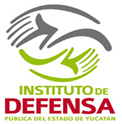 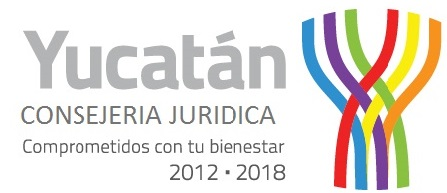 INSTITUTO DE DEFENSA PÚBLICA
DEL ESTADO DE YUCATAN
CURSO – TALLER
“SISTEMA INTEGRAL DE JUSTICIA PARA ADOLESCENTES”
XXII. Informar al Defensor General sobre los asuntos en que intervengan;

XXIII. Rendir, mensualmente, informe sobre sus intervenciones efectuadas, proporcionando los datos necesarios para la estadística correspondiente;

XXIV. Practicar las visitas que sean necesarias a los centros de reclusión con objeto de comunicar al imputado el estado procesal en que se encuentra su asunto y gestionar los beneficios que le conceda la legislación penal del Estado;

XXV. Conceder audiencias a sus defendidos, familiares y, en su caso, a otros Interesados;

XXVI. Asesorar al sentenciado sobre los derechos que le conceden las disposiciones legales aplicables durante la ejecución de la pena;

XXVII. Guardar el secreto profesional en el desempeño de sus funciones, y 

XXVIII. Las demás promociones necesarias para realizar una defensa adecuada que propicie una impartición de justicia expedita, pronta que deriven de otras disposiciones.
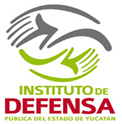 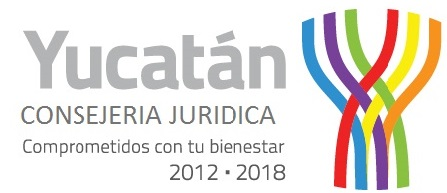 INSTITUTO DE DEFENSA PÚBLICA
DEL ESTADO DE YUCATAN
CURSO – TALLER
“SISTEMA INTEGRAL DE JUSTICIA PARA ADOLESCENTES”
FUNCIONES DEL DEFENSOR PÚBLICO
(según Artículo 174 de la Ley de Justicia para Adolescentes)
Defensores públicos especializados

Artículo 174. Los defensores públicos especializados en materia de justicia para adolescentes, tendrán las siguientes funciones:

I. Ejercer la defensa legal de los adolescentes a quienes se atribuya la realización de una conducta tipificada como delito en las leyes, desde el momento en que se inicie el proceso;

II. Asistir al adolescente sujeto a la aplicación de la Ley, especialmente en aquellos momentos en los que por decisión de la autoridad se modifique su situación jurídica o se pongan en riesgo sus derechos o garantías;
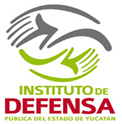 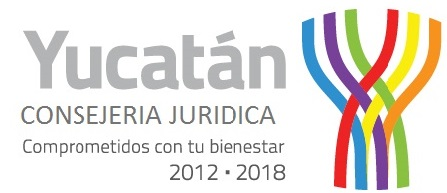 INSTITUTO DE DEFENSA PÚBLICA
DEL ESTADO DE YUCATAN
CURSO – TALLER
“SISTEMA INTEGRAL DE JUSTICIA PARA ADOLESCENTES”
FUNCIONES DEL DEFENSOR PÚBLICO
(según Artículo 174 de la Ley de Justicia para Adolescentes)
III. Mantener una comunicación constante con el adolescente, sus padres, tutores, o quien ejerza la patria potestad, o custodia, para informarles del devenir del proceso;

IV. Pugnar para que en todo momento se respeten los derechos y garantías de los adolescentes a quienes defiende, y hacer del conocimiento inmediato de las autoridades correspondientes cuando no se respeten tales derechos y garantías, o exista inminencia de que así suceda;

V. Informar de inmediato al adolescente sujeto a la aplicación de esta Ley, sobre su situación jurídica, así como los derechos y garantías que le otorgan las disposiciones legales aplicables;
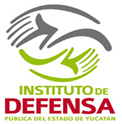 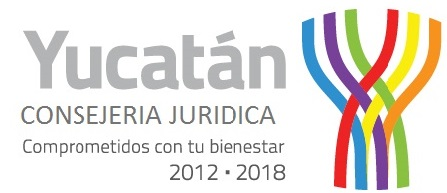 INSTITUTO DE DEFENSA PÚBLICA
DEL ESTADO DE YUCATAN
CURSO – TALLER
“SISTEMA INTEGRAL DE JUSTICIA PARA ADOLESCENTES”
FUNCIONES DEL DEFENSOR PÚBLICO
(según Artículo 174 de la Ley de Justicia para Adolescentes)
VI. Promover soluciones alternativas al proceso;

VII. Solicitar al Ministerio Público el no ejercicio de la acción de remisión ante el Juez de Control para adolescentes, cuando no se encuentren reunidos los elementos necesarios para ello, y

VIII. Realizar todos los trámites o gestiones necesarios, en tiempo y conforme a derecho para una eficaz defensa del adolescente, incluyendo ofrecimiento y desahogo de pruebas, formulación de alegatos, agravios, interposición de recursos, incidentes y demás actos conducentes.
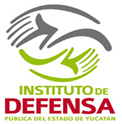 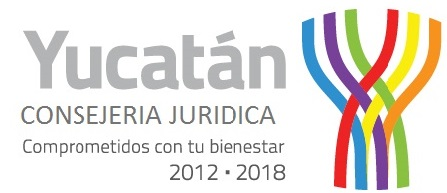 INSTITUTO DE DEFENSA PÚBLICA
DEL ESTADO DE YUCATAN
CURSO – TALLER
“SISTEMA INTEGRAL DE JUSTICIA PARA ADOLESCENTES”
RENUNCIA Y ABANDONO DE LOS DEFENSORES (Artículo 175 de la LJPA)
El defensor podrá renunciar al ejercicio de la defensa. En este caso, el Juez competente o el Ministerio Público fijará un plazo de hasta tres días hábiles para que el adolescente nombre otro. Si no lo nombra, será reemplazado por un defensor público.

El defensor que renuncie no podrá abandonar la defensa mientras su reemplazante no intervenga. No se podrá renunciar durante las audiencias ni una vez notificado del señalamiento de ellas.

Cuando el abandono ocurra antes de iniciarse la audiencia del juicio, podrá aplazarse su comienzo, por un término razonable para la adecuada preparación de la defensa, considerando la complejidad del caso, las circunstancias del abandono, las posibilidades de aplazamiento y el fundamento de la solicitud del nuevo defensor.
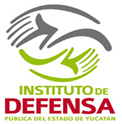 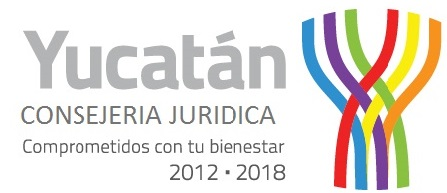 INSTITUTO DE DEFENSA PÚBLICA
DEL ESTADO DE YUCATAN
CURSO – TALLER
“SISTEMA INTEGRAL DE JUSTICIA PARA ADOLESCENTES”
SANCIONES
El abandono de la defensa constituirá una falta grave. Además de las sanciones establecidas en el Código Penal, al defensor que abandone el juicio, sin causa justificada, se le impondrá multa por los días de salario que considere la Autoridad Judicial, de conformidad con el artículo 59 fracción II, de esta Ley.

Artículo 59.- …
Fracción II. Multa de diez a sesenta días de salario mínimo vigente en el Estado. Tratándose de jornaleros, obreros y trabajadores no asalariados, la multa no podrá exceder del equivalente a un día de salario o de ingreso.
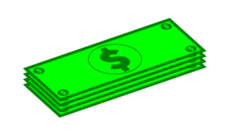 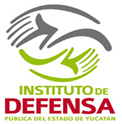 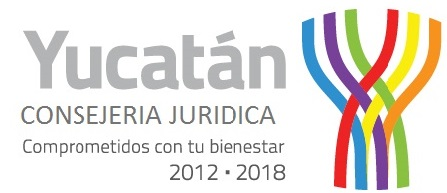 INSTITUTO DE DEFENSA PÚBLICA
DEL ESTADO DE YUCATAN
CURSO – TALLER
“SISTEMA INTEGRAL DE JUSTICIA PARA ADOLESCENTES”
PREGUNTA
¿En qué momento tiene derecho el adolescente a entrevistarse con su defensor?
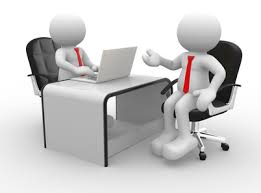 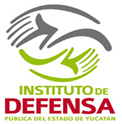 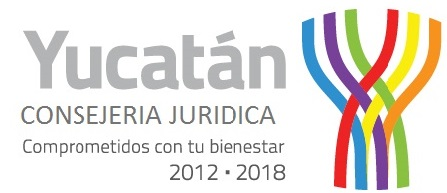 INSTITUTO DE DEFENSA PÚBLICA
DEL ESTADO DE YUCATAN
CURSO – TALLER
“SISTEMA INTEGRAL DE JUSTICIA PARA ADOLESCENTES”
PREGUNTA
¿ En qué momento tiene derecho el adolescente a entrevistarse con su defensor?
LEY DE JUSTICIA PARA ADOLESCENTES
Artículo 179. Párrafo II. El adolescente que se encuentre detenido, incluso ante la policía, tendrá derecho a entrevistarse privadamente con su defensor desde el inicio de su detención.

CONSTITUCIÓN POLÍTICA DE LOS ESTADOS UNIDOS MEXICANOS
Artículo 20, Apartado B, Fracción VIII.   Tendrá derecho a una defensa adecuada por abogado, al cual elegirá libremente incluso desde el momento de su detención.
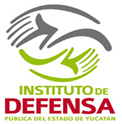 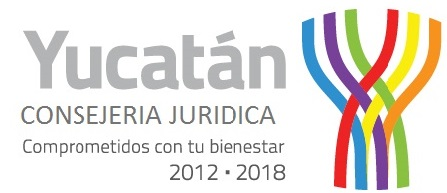 INSTITUTO DE DEFENSA PÚBLICA
DEL ESTADO DE YUCATAN
CURSO – TALLER
“SISTEMA INTEGRAL DE JUSTICIA PARA ADOLESCENTES”
GARANTÍAS PARA EL EJERCICIO DE LA DEFENSA
(Artículo 179 LJPA)
No será admisible el decomiso de cosas relacionadas con la defensa; tampoco la intercepción de las comunicaciones del adolescente con sus defensores, consultores técnicos y sus auxiliares, ni las efectuadas entre éstos y las personas que les brindan asistencia.

El adolescente que se encuentre detenido, incluso ante la policía, tendrá derecho a entrevistarse privadamente con su defensor desde el inicio de su detención.

Si antes de una audiencia, con motivo de su preparación, el defensor tuviera necesidad de entrevistar a una persona que se niega a recibirlo, podrá solicitar el auxilio judicial, explicándole las razones que tornan necesaria la entrevista. El juzgador, en caso de considerar fundada la necesidad, expedirá la orden de que esa  persona reciba al defensor en el lugar y en el momento que, en principio, ella misma decida, o la citará a la sede del tribunal para que la entrevista se desarrolle en ese lugar.
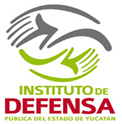 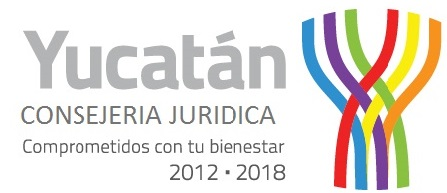 INSTITUTO DE DEFENSA PÚBLICA
DEL ESTADO DE YUCATAN
CURSO – TALLER
“SISTEMA INTEGRAL DE JUSTICIA PARA ADOLESCENTES”
GARANTÍAS PARA EL EJERCICIO DE LA DEFENSA
(Artículo 179 LJPA)
En los casos en que existan documentos, objetos o informes en poder de un tercero que se niega a entregarlos, que resulten necesarios para la defensa del adolescente, el Juez de Control, en vista de lo que aleguen el poseedor y la defensa, resolverá en audiencia si debe hacerse la exhibición o rendirse el informe.

Si a pesar de haberse ordenado la exhibición de aquéllos, la persona se negara a entregarlo o retardara la entrega, el Juez de Control podrá aplicar medios de apremio o decretar la entrega forzosa para efectos de asegurarlos y exhibirlos.

La orden de inspección se practicará por personal que designe el Juez de Control y se observarán en lo aplicable los requisitos previstos para el cateo en esta Ley.
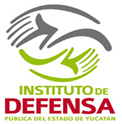 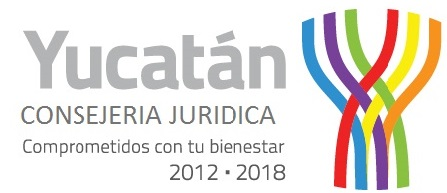 INSTITUTO DE DEFENSA PÚBLICA
DEL ESTADO DE YUCATAN
CURSO – TALLER
“SISTEMA INTEGRAL DE JUSTICIA PARA ADOLESCENTES”
DERECHOS FUNDAMENTALES DEL ADOLESCENTE (Artículo 10 de la LJPA)
El adolescente sujeto a esta Ley, gozará de los mismos derechos y garantías reconocidos a las personas mayores de dieciocho años de edad, además de los que les correspondan por su condición especial derivada de su edad.
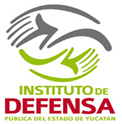 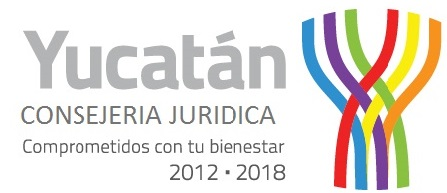 INSTITUTO DE DEFENSA PÚBLICA
DEL ESTADO DE YUCATAN
CURSO – TALLER
“SISTEMA INTEGRAL DE JUSTICIA PARA ADOLESCENTES”
DERECHOS DE LOS ADOLESCENTES (Art. 10)
I. Conocer los hechos que se le imputan, los derechos que le asisten y, de ser el caso, el motivo de su privación de libertad, así como la autoridad judicial que la ordenó, exhibiéndole, según corresponda, la orden emitida en su contra;
 
II. Ser tratado con el respeto debido a la dignidad inherente al ser humano; quedando prohibida, en consecuencia, cualquier violación a sus derechos humanos, como la tortura, el maltrato, la incomunicación, la coacción psicológica o cualquier otra acción u omisión que atente contra su dignidad o su integridad personal física o mental;
 
III. Ser juzgado por instituciones, órganos jurisdiccionales y autoridades especializados en materia de justicia para adolescentes;
 
IV. Se observen las garantías del debido proceso legal, desde el inicio de la investigación hasta la aplicación de la medida correspondiente;
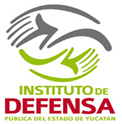 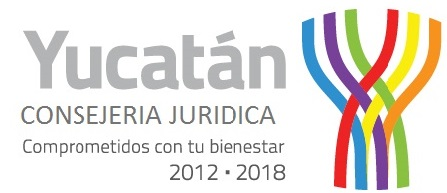 INSTITUTO DE DEFENSA PÚBLICA
DEL ESTADO DE YUCATAN
CURSO – TALLER
“SISTEMA INTEGRAL DE JUSTICIA PARA ADOLESCENTES”
DERECHOS DE LOS ADOLESCENTES (Art. 10)
V. Independencia entre las autoridades que efectúen la acción de remisión, las que dicten las medidas y quienes las ejecuten;

VI. Se le respete en todo momento, el derecho a la igualdad ante la Ley y a no ser discriminado por motivos de origen étnico, género, preferencia sexual, condición social o económica, religión, idioma, lengua, dialecto, nacionalidad, prácticas o creencias culturales, capacidades especiales, grado de inadaptación social, naturaleza y gravedad de la conducta, o cualquier otro supuesto semejante durante la investigación, el trámite del proceso y la ejecución de las medidas;

VII. Tener un proceso justo, reservado, sin demora, expedito y gratuito ante un Juez competente especializado;
 
VIII. Se emitan las resoluciones por el Juez competente de manera fundada, motivada, pronta, completa e imparcial;
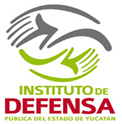 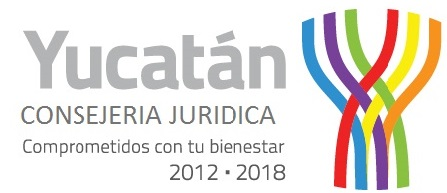 INSTITUTO DE DEFENSA PÚBLICA
DEL ESTADO DE YUCATAN
CURSO – TALLER
“SISTEMA INTEGRAL DE JUSTICIA PARA ADOLESCENTES”
DERECHOS DE LOS ADOLESCENTES (Art. 10)
IX. Ser asistido por un defensor y comunicarse con él en todas las etapas del procedimiento; para el caso de que no cuente con defensor, la autoridad le nombrará un defensor público especializado;
 
X. No ser privado ilegalmente de su libertad, ni ser limitado en el ejercicio de sus derechos más allá de los fines, alcances y contenidos de cada una de las medidas que se le deban aplicar, de conformidad a esta Ley;
 
XI. Ser informado de las principales garantías y derechos que tiene durante la investigación, el proceso y la aplicación de las medidas, así como del nombre de la persona que formule la denuncia o querella de la conducta tipificada como delito que se le atribuya;
 
XII. A la presencia, cuando lo solicite, de sus progenitores, tutores o quienes ejerzan la patria potestad o la custodia; así como, mantener comunicación directa y permanente con ellos sin alterar la disciplina de las diligencias. La autoridad competente podrá limitar esa presencia si existen motivos para presumir que resulta perjudicial para el adolescente;
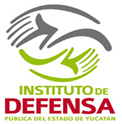 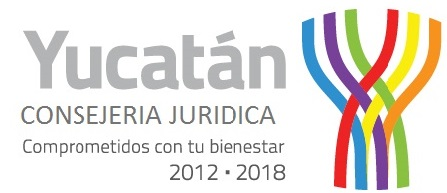 INSTITUTO DE DEFENSA PÚBLICA
DEL ESTADO DE YUCATAN
CURSO – TALLER
“SISTEMA INTEGRAL DE JUSTICIA PARA ADOLESCENTES”
DERECHOS DE LOS ADOLESCENTES (Art. 10)
XIII. A declarar o no, si así lo desea, en este último caso no será obligado a declarar;
 
XIV. Ser asistido por un traductor o intérprete cuando no hable o entienda el idioma español. En caso de ser sordo o mudo, o ambos, se le interrogará por medio de intérprete o traductor; sí sabe leer y escribir, se le podrá interrogar por escrito;
 
XV. No ser juzgado más de una vez por la misma conducta;
 
XVI. Que las limitaciones o restricciones a sus derechos, sean ordenadas por la autoridad competente conforme a esta Ley;

XVII. Recibir información clara, accesible y precisa de la autoridad competente, personalmente o a través de su defensor, progenitores, tutores, o quienes ejerzan la patria potestad o la custodia, sobre el significado de cada una de las actuaciones de la investigación y del proceso que se desarrollen en su presencia al igual que, de la ejecución de las medidas, de su contenido, alcances y razones, de tal forma que el adolescente las comprenda;
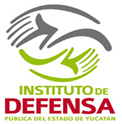 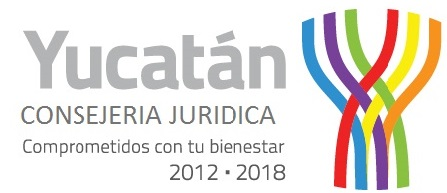 INSTITUTO DE DEFENSA PÚBLICA
DEL ESTADO DE YUCATAN
CURSO – TALLER
“SISTEMA INTEGRAL DE JUSTICIA PARA ADOLESCENTES”
DERECHOS DE LOS ADOLESCENTES (Art. 10)
XVIII. Se apliquen en su favor, las causas de exclusión previstas en esta Ley y demás leyes supletorias;
 
XIX. No se aplique medida alguna si no existe resolución judicial que la ordene;
 
XX. Se presuma su inocencia, hasta en tanto no se compruebe que fue autor o partícipe de una conducta tipificada como delito;
 
XXI. Se opte por la Ley más favorable para sus derechos fundamentales, cuando resulten aplicables dos o más leyes o normas respecto de la misma conducta;
 
XXII. Se respete su intimidad, privacidad personal, familiar y en consecuencia, se prohíbe la publicación de cualquier dato que directa o indirectamente posibilite la divulgación de su identidad;
 
XXIII. No contravengan el principio de confidencialidad y privacidad del adolescente y su familia, cuando las autoridades brinden información sobre estadísticas procedimentales o judiciales;
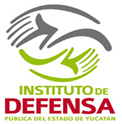 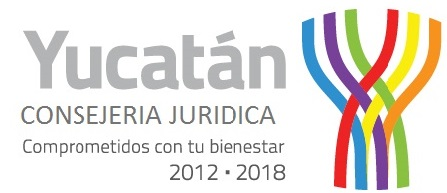 INSTITUTO DE DEFENSA PÚBLICA
DEL ESTADO DE YUCATAN
CURSO – TALLER
“SISTEMA INTEGRAL DE JUSTICIA PARA ADOLESCENTES”
DERECHOS DE LOS ADOLESCENTES (Art. 10)
XXIV. Ser oído, aportar pruebas, interrogar y contrainterrogar a los testigos y presentar los argumentos necesarios para su defensa y rebatir cuanto le sea contrario, por sí mismo o por conducto de su defensor ante el Ministerio Público, ante los órganos jurisdiccionales especializados y, en su caso, ante la autoridad que ejecute las medidas;
 
XXV. No ser juzgado en su ausencia; 
 
XXVI. No ser ingresado preventiva o definitivamente en el Centro Especializado en la Aplicación de Medidas para Adolescentes, salvo como medida excepcional, por el menor tiempo posible y, mediante orden escrita de autoridad judicial competente, la cual sólo podrá aplicarse a los adolescentes de entre catorce años cumplidos y menos de dieciocho años de edad;
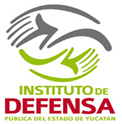 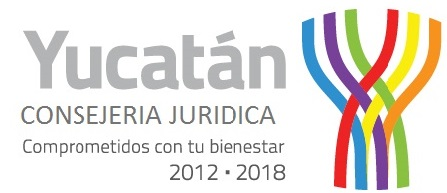 INSTITUTO DE DEFENSA PÚBLICA
DEL ESTADO DE YUCATAN
CURSO – TALLER
“SISTEMA INTEGRAL DE JUSTICIA PARA ADOLESCENTES”
DERECHOS DE LOS ADOLESCENTES (Art. 10)
XXVII. Que cuando esté sujeto a detención preventiva o cumpliendo medidas de tratamiento en su modalidad interna, se encuentre en el Centro Especializado en la Aplicación de Medidas para Adolescentes, y en una sección conforme a su género. Para el caso de internamiento preventivo, se procurará que permanezca en un sitio distinto al del tratamiento;
 
XXVIII. Ser examinado inmediatamente por un médico, cuando esté a disposición o bajo custodia de cualquier autoridad. La atención deberá estar a cargo de un facultativo del mismo sexo que el adolescente;
 
XXIX. Las medidas que se le apliquen, serán racional y proporcionalmente acordes con la conducta cometida y a sus condiciones personales;
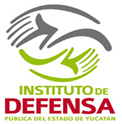 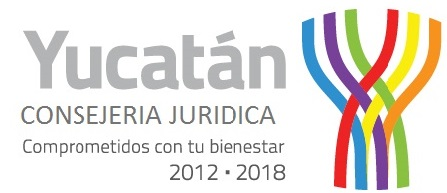 INSTITUTO DE DEFENSA PÚBLICA
DEL ESTADO DE YUCATAN
CURSO – TALLER
“SISTEMA INTEGRAL DE JUSTICIA PARA ADOLESCENTES”
DERECHOS DE LOS ADOLESCENTES (Art. 10)
XXX. No se le apliquen en ningún caso, medidas indeterminadas;
 
XXXI. Se procure la aplicación de formas alternativas de justicia, cuando resulte procedente;
 
XXXII. Impugnar las resoluciones;
 
XXXIII. La seguridad de su integridad personal durante el internamiento, sea prestada por personal de su mismo sexo;
 
XXXIV. En toda medida de internamiento determinada por la autoridad judicial, se computará el término a partir de la detención del adolescente, y
 
XXXV. Demás consignadas en otros ordenamientos e instrumentos internacionales.
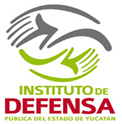 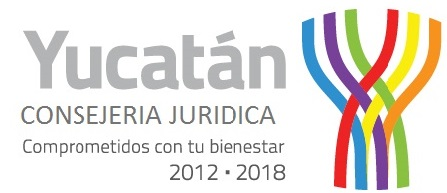 INSTITUTO DE DEFENSA PÚBLICA
DEL ESTADO DE YUCATAN
CURSO – TALLER
“SISTEMA INTEGRAL DE JUSTICIA PARA ADOLESCENTES”
DERECHOS DE LOS ADOLESCENTES (Artículo 20 Apartado B de la Constitución Política de los Estados Unidos Mexicanos)
I. A que se presuma su inocencia mientras no se declare su responsabilidad mediante sentencia emitida por el juez de la causa;

II. A declarar o a guardar silencio. Desde el momento de su detención se le harán saber los motivos de la misma y su derecho a guardar silencio, el cual no podrá ser utilizado en su perjuicio. Queda prohibida y será sancionada por la ley penal, toda incomunicación, intimidación o tortura. La confesión rendida sin la asistencia del defensor carecerá de todo valor probatorio;

III. A que se le informe, tanto en el momento de su detención como en su comparecencia ante el Ministerio Público o el juez, los hechos que se le imputan y los derechos que le asisten. Tratándose de delincuencia organizada, la autoridad judicial podrá autorizar que se mantenga en reserva el nombre y datos del acusador.
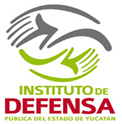 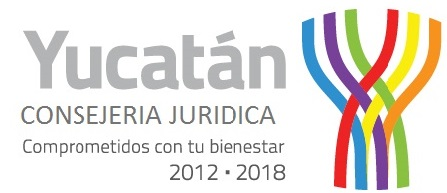 INSTITUTO DE DEFENSA PÚBLICA
DEL ESTADO DE YUCATAN
CURSO – TALLER
“SISTEMA INTEGRAL DE JUSTICIA PARA ADOLESCENTES”
DERECHOS DE LOS ADOLESCENTES (Artículo 20 Apartado B de la Constitución Política de los Estados Unidos Mexicanos)
IV. Se le recibirán los testigos y demás pruebas pertinentes que ofrezca, concediéndosele el tiempo que la ley estime necesario al efecto y auxiliándosele para obtener la comparecencia de las personas cuyo testimonio solicite, en los términos que señale la ley;

V. Será juzgado en audiencia pública por un juez o tribunal. La publicidad sólo podrá restringirse en los casos de excepción que determine la ley, por razones de seguridad nacional, seguridad pública, protección de las víctimas, testigos y menores, cuando se ponga en riesgo la revelación de datos legalmente protegidos, o cuando el tribunal estime que existen razones fundadas para justificarlo.
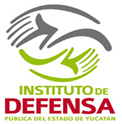 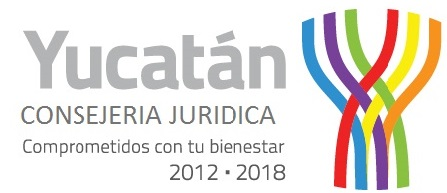 INSTITUTO DE DEFENSA PÚBLICA
DEL ESTADO DE YUCATAN
CURSO – TALLER
“SISTEMA INTEGRAL DE JUSTICIA PARA ADOLESCENTES”
DERECHOS DE LOS ADOLESCENTES (Artículo 20 Apartado B de la Constitución Política de los Estados Unidos Mexicanos)
VI.     Le serán facilitados todos los datos que solicite para su defensa y que consten en el proceso.

El imputado y su defensor tendrán acceso a los registros de la investigación cuando el primero se encuentre detenido y cuando pretenda recibírsele declaración o entrevistarlo. Asimismo, antes de su primera comparecencia ante juez podrán consultar dichos registros, con la oportunidad debida para preparar la defensa. A partir de este momento no podrán mantenerse en reserva las actuaciones de la investigación, salvo los casos excepcionales expresamente señalados en la ley cuando ello sea imprescindible para salvaguardar el éxito de la investigación y siempre que sean oportunamente revelados para no afectar el derecho de defensa;
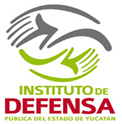 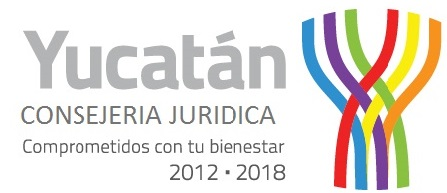 INSTITUTO DE DEFENSA PÚBLICA
DEL ESTADO DE YUCATAN
CURSO – TALLER
“SISTEMA INTEGRAL DE JUSTICIA PARA ADOLESCENTES”
DERECHOS DE LOS ADOLESCENTES (Artículo 20 Apartado B de la Constitución Política de los Estados Unidos Mexicanos)
VII.    Será juzgado antes de cuatro meses si se tratare de delitos cuya pena máxima no exceda de dos años de prisión, y antes de un año si la pena excediere de ese tiempo, salvo que solicite mayor plazo para su defensa;

VIII.   Tendrá derecho a una defensa adecuada por abogado, al cual elegirá libremente incluso desde el momento de su detención. Si no quiere o no puede nombrar un abogado, después de haber sido requerido para hacerlo, el juez le designará un defensor público. También tendrá derecho a que su defensor comparezca en todos los actos del proceso y éste tendrá obligación de hacerlo cuantas veces se le requiera, y
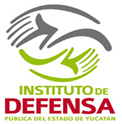 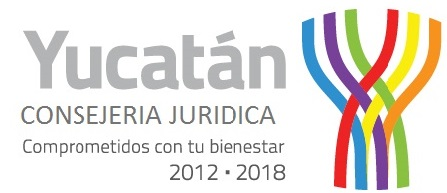 INSTITUTO DE DEFENSA PÚBLICA
DEL ESTADO DE YUCATAN
CURSO – TALLER
“SISTEMA INTEGRAL DE JUSTICIA PARA ADOLESCENTES”
DERECHOS DE LOS ADOLESCENTES (Artículo 20 Apartado B de la Constitución Política de los Estados Unidos Mexicanos)
IX.     En ningún caso podrá prolongarse la prisión o detención, por falta de pago de honorarios de defensores o por cualquiera otra prestación de dinero, por causa de responsabilidad civil o algún otro motivo análogo.
 
La prisión preventiva no podrá exceder del tiempo que como máximo de pena fije la ley al delito que motivare el proceso y en ningún caso será superior a dos años, salvo que su prolongación se deba al ejercicio del derecho de defensa del imputado. Si cumplido este término no se ha pronunciado sentencia, el imputado será puesto en libertad de inmediato mientras se sigue el proceso, sin que ello obste para imponer otras medidas cautelares.
 
En toda pena de prisión que imponga una sentencia, se computará el tiempo de la detención.
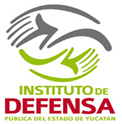 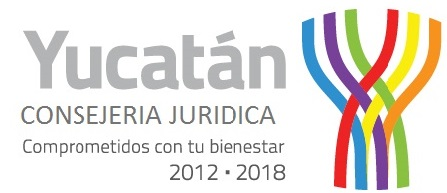 INSTITUTO DE DEFENSA PÚBLICA
DEL ESTADO DE YUCATAN
CURSO – TALLER
“SISTEMA INTEGRAL DE JUSTICIA PARA ADOLESCENTES”
EL DEFENSOR EN EL MINISTERIO PÚBLICO
Como se ha dicho anteriormente cuando el adolescente no ha nombrado defensor privado, el Instituto de Defensa Pública del Estado le designará uno en la etapa de investigación; para lo cual entrara en funciones para salvaguardar los derechos del adolescente.

Lo anterior por que el Ministerio Público realiza diversas diligencias en la etapa de investigación entre las cuales podemos mencionar las siguientes:

1- Entrevista del o los adolescentes detenidos o los que estuvieren en libertad.
2- podrán efectuarse exámenes corporales o pruebas de carácter científico en la persona del adolescente.
3- Se realizan Inspecciones.
4- Reconstrucción de hechos.
5- Otras diligencias.
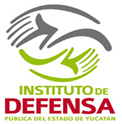 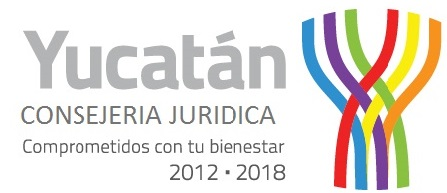 INSTITUTO DE DEFENSA PÚBLICA
DEL ESTADO DE YUCATAN
CURSO – TALLER
“SISTEMA INTEGRAL DE JUSTICIA PARA ADOLESCENTES”
EL DEFENSOR EN EL MINISTERIO PÚBLICO
De lo anterior cabe mencionar que el defensor entre el derecho de defensa que realiza se puede mencionar lo siguiente:

1- se le hacen saber sus derechos a los adolescentes (como se ha manifestado antes Artículo 10 LJPA), para lo cual la principal que debe de saber en ese momento es que tiene derecho a declarar o guardar silencio, es decir, que en su entrevista se puede reservar el derecho a ser entrevistado con relación a los hechos.

2- Solicitar al Ministerio Público la práctica de las diligencias que consideraren pertinentes y útiles para el esclarecimiento de los hechos. (Proposición de diligencias)

3- Ofrecer los testigos que considere necesarios.

4- Solicitar el no ejercicio de la acción de remisión. Etc.
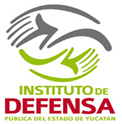 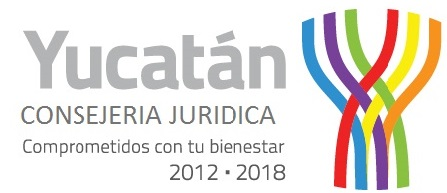 INSTITUTO DE DEFENSA PÚBLICA
DEL ESTADO DE YUCATAN
CURSO – TALLER
“SISTEMA INTEGRAL DE JUSTICIA PARA ADOLESCENTES”
DEBERES DE LAS PARTES (Artículo 182 LJPA)
Las partes deberán litigar con lealtad y buena fe, evitando los planteamientos dilatorios, engañosos, meramente formales y cualquier abuso de las facultades que esta Ley les concede.

Durante la tramitación del proceso, las partes no podrán designar apoderados o patrocinantes que se hallaren comprendidos respecto del Juez interviniente en una notoria relación que lo obligue a excusarse.

Los jueces velarán por la regularidad del proceso, el ejercicio correcto de las facultades procesales y la buena fe.
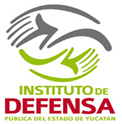 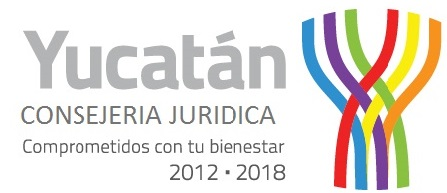 INSTITUTO DE DEFENSA PÚBLICA
DEL ESTADO DE YUCATAN
CURSO – TALLER
“SISTEMA INTEGRAL DE JUSTICIA PARA ADOLESCENTES”
CONTROL DE DETENCIÓN
Ningún adolescente podrá ser detenido sino por orden de Juez competente, a menos que fuere sorprendido realizando una conducta considerada como delito por las leyes penales en flagrancia.

Artículo 197.- Existe flagrancia cuando el adolescente es detenido en el momento de estar cometiendo una conducta considerada por la Ley como delito, o inmediatamente después de ejecutarlo.

La flagrancia se entiende como inmediata cuando:
I. El adolescente sea detenido cuando esté huyendo del lugar de los hechos; 
II. El adolescente sea perseguido por la víctima o testigo, material e ininterrumpidamente, y 
III. El adolescente sea detenido por un tercero y se encuentre entre sus pertenencias algún bien o indicio que lo relacionen con la conducta.
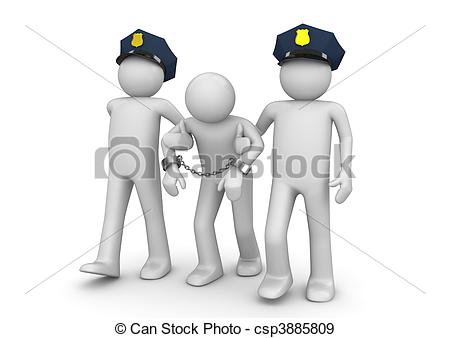 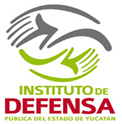 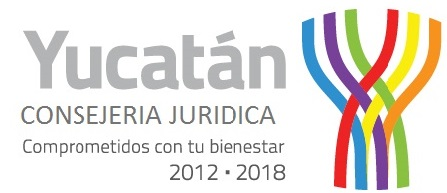 INSTITUTO DE DEFENSA PÚBLICA
DEL ESTADO DE YUCATAN
CURSO – TALLER
“SISTEMA INTEGRAL DE JUSTICIA PARA ADOLESCENTES”
CONTROL DE DETENCIÓN
Artículo 201. Inmediatamente que el adolescente detenido en flagrancia sea puesto a disposición del Juez de Control, éste deberá convocar y celebrar una audiencia, en la que le informará sus derechos constitucionales y legales, si no se hizo con anterioridad y procederá a calificar la detención, ratificándola en caso de encontrarse ajustada a esta Ley, o decretando la libertad con las reservas en caso contrario.

En todo caso la detención de la persona finalizará con el inicio de esta audiencia, sin perjuicio de que el Juez de Control pueda disponer la vigilancia necesaria para asegurar la realización de la audiencia. 

A esta audiencia deberá concurrir el Ministerio Público, quien deberá justificar ante el Juez de Control los motivos de la detención. La ausencia del Ministerio Público en la audiencia dará lugar a la liberación del detenido.
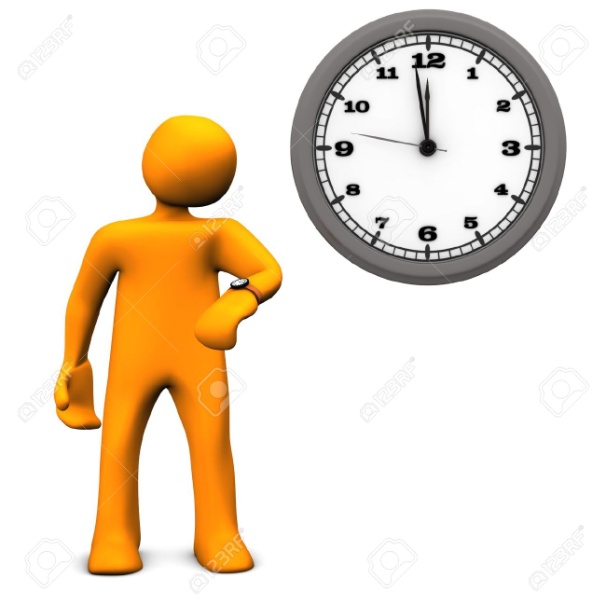 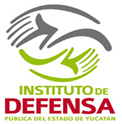 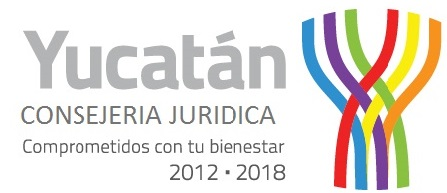 INSTITUTO DE DEFENSA PÚBLICA
DEL ESTADO DE YUCATAN
CURSO – TALLER
“SISTEMA INTEGRAL DE JUSTICIA PARA ADOLESCENTES”
Análisis de la Defensa en el Control de Detención
Al recibir las Copias de la Carpeta de Investigación se hace el cotejo de la misma con la original que tiene el fiscal Investigador para estar en igualdad de circunstancias al momento de entrar a la audiencia de Control de Detención.
Observamos y analizamos si la ratificación de la detención hecho por la autoridad ministerial se hizo conforme a derecho y cumpliendo los requisitos que exige nuestra Ley.
Se hace el análisis de las circunstancias de modo, tiempo, lugar de la detención conforme al artículo 197 de la Ley, así como si la conducta es considerada por la Ley como delito, lo anterior para poder hacer las argumentaciones correspondientes en dicha etapa.
Se analiza el Informe Policial Homologado para saber como se realizo la detención del adolescente; y si éste se hizo de acuerdo a lo que establece la Ley. Asimismo se hace un estudio minucioso para ir desmembrando las circunstancias de la detención para ver si existe una irregularidad en la misma que nos indique que se pudo realizar violentando algún derecho del adolescente.
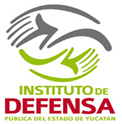 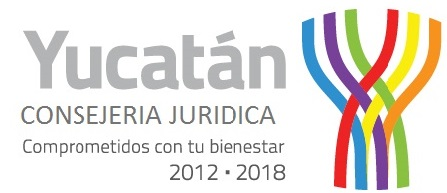 INSTITUTO DE DEFENSA PÚBLICA
DEL ESTADO DE YUCATAN
CURSO – TALLER
“SISTEMA INTEGRAL DE JUSTICIA PARA ADOLESCENTES”
Análisis de la Defensa en el Control de Detención
En caso de existir irregularidades en la detención, se le harán saber al Juez de Control para que se resuelva sobre la legalidad de la misma.
Igualmente se analiza el tiempo de la puesta a disposición de los adolescentes ante el Ministerio Público, ya que si bien es cierto que no nos indica el Artículo 16 de nuestra Carta Magna un tiempo, lo cierto es, que la autoridad debe de justificar el tiempo de retención del adolescente al no ponerlo a disposición del Ministerio Público inmediatamente después de haberlo detenido. Cabe mencionar que nuestra Ley manifiesta la inmediatez a que se ha hecho referencia en el Artículo 198 párrafo segundo.
Se analizan otras circunstancias y entrevistas de denunciante, testigos, policías aprehensores, etc, que existen en la Carpeta de Investigación y que servirán de base para que el Juzgador se encuentre en la posibilidad de Calificar la Detención del adolescente como legal o ilegal según corresponda.
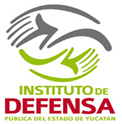 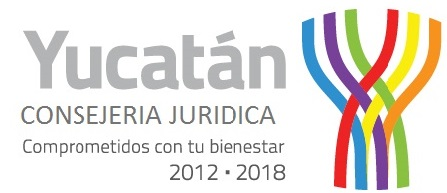 INSTITUTO DE DEFENSA PÚBLICA
DEL ESTADO DE YUCATAN
CURSO – TALLER
“SISTEMA INTEGRAL DE JUSTICIA PARA ADOLESCENTES”
FORMULACIÓN DE IMPUTACIÓN
La Formulación de la Imputación es la comunicación que el Ministerio Público efectúa al adolescente en presencia del Juez de Control, mediante la cual le informa que desarrolla una investigación en su contra, respecto de su probable intervención en uno o más hechos que la ley señale como delitos. Artículo 286 de la Ley.

Si el Ministerio Público determina formular imputación a un adolescente que no se encuentre detenido, solicitará al Juez de Control la celebración de una audiencia, mencionando su identidad, la de su defensor si lo hubiese designado, la indicación de la conducta considerada por la ley como delito que se le atribuya, la fecha, lugar y modo de su comisión y la forma de su intervención.
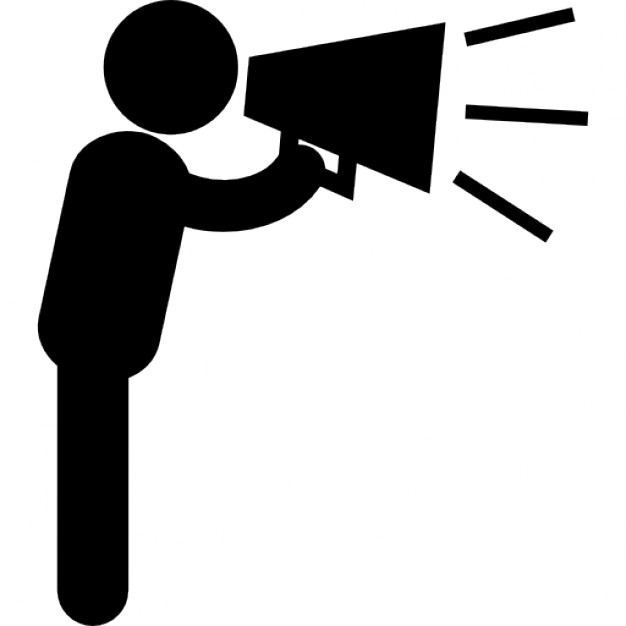 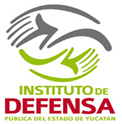 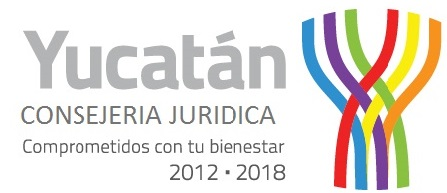 INSTITUTO DE DEFENSA PÚBLICA
DEL ESTADO DE YUCATAN
CURSO – TALLER
“SISTEMA INTEGRAL DE JUSTICIA PARA ADOLESCENTES”
FORMULACIÓN DE IMPUTACIÓN
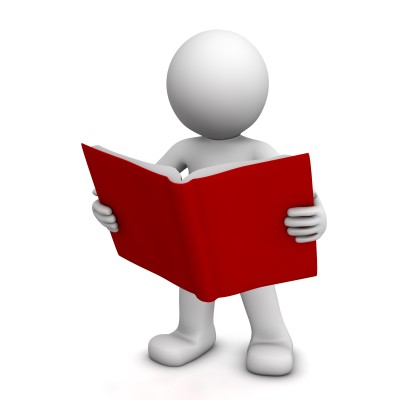 A esta audiencia se citará al adolescente, a quien se le indicará que deberá comparecer acompañado de un representante legal y de su defensor, quedando a partir de su notificación a disposición de ambos los registros de la investigación, con el apercibimiento de que, en caso de no presentarse, se ordenará su comparecencia según corresponda.

Después de solicitar la celebración de la audiencia de imputación, el Ministerio Público permitirá el acceso a los registros de investigación tanto al adolescente, representante legal y defensor, a fin de que puedan examinarlos y obtener copias, antes de la celebración de la misma, con la antelación necesaria tomando en cuenta la naturaleza del caso.
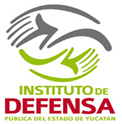 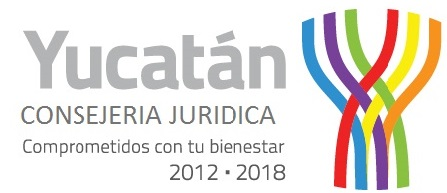 INSTITUTO DE DEFENSA PÚBLICA
DEL ESTADO DE YUCATAN
CURSO – TALLER
“SISTEMA INTEGRAL DE JUSTICIA PARA ADOLESCENTES”
FORMULACIÓN DE IMPUTACIÓN
En caso de negativa del Ministerio Público, el defensor podrá reclamar ante el Juez de Control, quien después de escuchar al Ministerio Público determinará la suspensión de la audiencia respectiva para que el adolescente y su defensor tengan conocimiento del registro, sin perjuicio de aplicar a aquél las sanciones a que se refiere el artículo 184 de esta Ley.
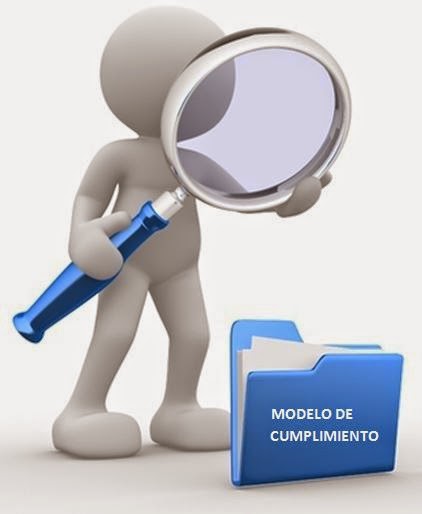 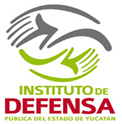 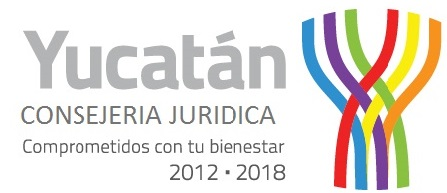 INSTITUTO DE DEFENSA PÚBLICA
DEL ESTADO DE YUCATAN
CURSO – TALLER
“SISTEMA INTEGRAL DE JUSTICIA PARA ADOLESCENTES”
Desarrollo de la Audiencia de Formulación de  Imputación
Se concederá la palabra al Ministerio Público para que exponga verbalmente el hecho que imputare, la fecha, hora, lugar y modo de su comisión, la forma de intervención que le atribuye, así como el nombre de su acusador. El Juez de Control, de oficio o a petición del adolescente o su defensor, podrá solicitar al Ministerio Público las aclaraciones o precisiones que considere convenientes respecto a la imputación realizada.

Formulada la imputación, se preguntará al adolescente si la entiende y si es su deseo contestar el cargo. En caso de que el adolescente manifieste su deseo de declarar, lo hará conforme a lo dispuesto en el artículo 165 de esta Ley.

Rendida la declaración o manifestado su deseo de no hacerlo, el Juez de Control abrirá debate sobre las demás peticiones que los intervinientes plantearen.
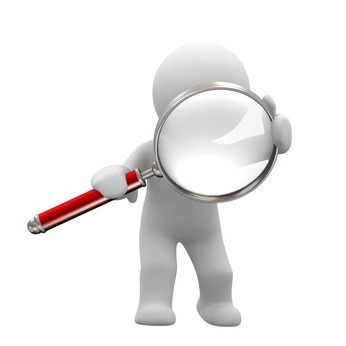 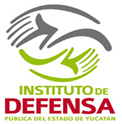 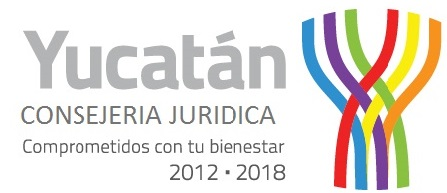 INSTITUTO DE DEFENSA PÚBLICA
DEL ESTADO DE YUCATAN
CURSO – TALLER
“SISTEMA INTEGRAL DE JUSTICIA PARA ADOLESCENTES”
VINCULACIÓN A PROCESO
Es la resolución en la que se determina si los datos de prueba obtenidos en la investigación establecen un hecho que la ley señala como delito y que existe la probabilidad de que el adolescente lo cometió o participó en su comisión con el fin de continuar el proceso.

REQUISITOS PARA VINCULAR A PROCESO
Artículo 294. El Juez de Control, a petición del Ministerio Público, decretará auto de vinculación del adolescente a proceso, siempre que se reúnan los siguientes requisitos:
I. Que se haya formulado la imputación;
II. Que el adolescente haya ejercido su derecho a declarar o guardar silencio;
III. Que de los antecedentes de la investigación, se desprendan datos suficientes que establezcan que se ha cometido un hecho determinado que la ley señale como delito y que exista la probabilidad de que el adolescente lo cometió o participó en su comisión, y
IV. Que no se encuentre demostrada, una causa de extinción de la acción de remisión o una excluyente de responsabilidad.
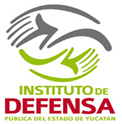 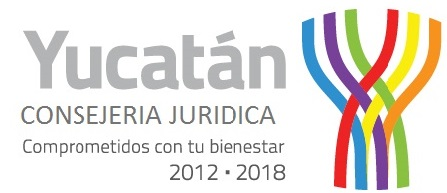 INSTITUTO DE DEFENSA PÚBLICA
DEL ESTADO DE YUCATAN
CURSO – TALLER
“SISTEMA INTEGRAL DE JUSTICIA PARA ADOLESCENTES”
VINCULACIÓN A PROCESO
El auto de vinculación a proceso únicamente podrá dictarse por los hechos que fueron motivo de la formulación de la imputación, pero el Juez de Control podrá otorgarles una clasificación jurídica diversa a la asignada por el Ministerio Público al formular la imputación, la que será definitiva al momento del dictado de auto apertura de juicio oral.

EFECTO DE LA VINCULACIÓN A PROCESO

La vinculación a proceso tendrá el efecto de fijar provisionalmente el hecho o los hechos sobre los cuales se continuará el proceso de investigación en la etapa de investigación y que servirán, en las demás etapas del proceso, para determinar las formas anticipadas de terminación del mismo, la apertura a juicio o el sobreseimiento; sin perjuicio de que su calificación jurídica pueda ser variada en el auto de apertura a juicio oral.
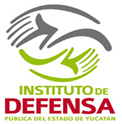 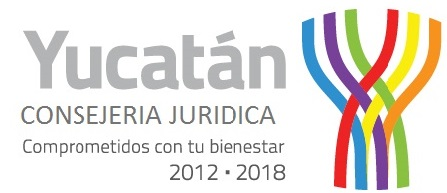 INSTITUTO DE DEFENSA PÚBLICA
DEL ESTADO DE YUCATAN
CURSO – TALLER
“SISTEMA INTEGRAL DE JUSTICIA PARA ADOLESCENTES”
AUTO DE NO VINCULACIÓN A PROCESO
En caso de que no se reúna alguno de los requisitos previstos en el artículo 294 de esta Ley, el Juez de Control dictará auto de no vinculación a proceso y dejará sin efecto las medidas cautelares que, en su caso, hubiese decretado.

El auto de no vinculación a proceso del adolescente no impide que el Ministerio Público continúe con la investigación y formule nuevamente la imputación dentro de los seis meses siguientes a la fecha de la notificación de aquél.

En los casos en que se niegue la orden de comparecencia del adolescente, el Ministerio Público también tendrá el término de seis meses para concluir su investigación y solicitar la orden que corresponda.
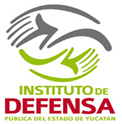 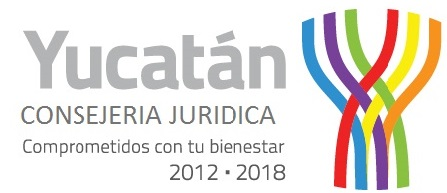 INSTITUTO DE DEFENSA PÚBLICA
DEL ESTADO DE YUCATAN
CURSO – TALLER
“SISTEMA INTEGRAL DE JUSTICIA PARA ADOLESCENTES”
Análisis de la Defensa en la Audiencia de Vinculación a Proceso
Conocer los datos de prueba que hay en la Carpeta de Investigación.
Verificar si los hechos que se imputaron, son los mismos por los cuales se está vinculando al adolescente.
Verificar las entrevistas a denunciante, testigos, policías aprehensores, para poder analizar si se cumplen los requisitos para vincular a proceso o no y poder argumentar en esta etapa ante la autoridad Judicial.
Revisar detalladamente y hacer un estudio-análisis de todos los datos de prueba que hay hasta ese momento en la carpeta de investigación. Lo anterior para poder estar en aptitud de poder argumentar en la Audiencia de Vinculación a Proceso.
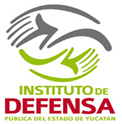 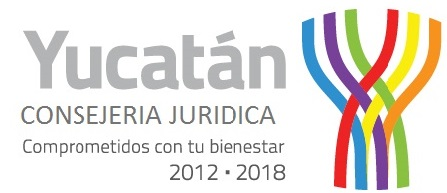 INSTITUTO DE DEFENSA PÚBLICA
DEL ESTADO DE YUCATAN
CURSO – TALLER
“SISTEMA INTEGRAL DE JUSTICIA PARA ADOLESCENTES”
MEDIDAS CAUTELARES
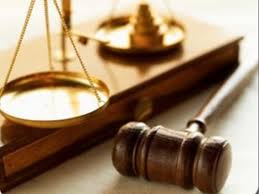 Artículo 185.- Las medidas cautelares autorizadas por esta Ley en contra del adolescente sólo pueden ser impuestas por autoridad judicial, mediante resolución fundada y motivada y con posterioridad a la vinculación a proceso.

La decisión de imponer una medida cautelar o rechazarla se puede impugnar mediante el recurso de revocación y es modificable en cualquier estado del proceso.

El Juez competente podrá proceder de oficio, cuando favorezca la libertad del adolescente.
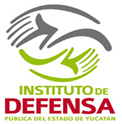 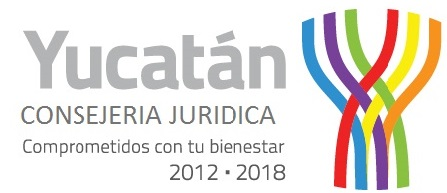 INSTITUTO DE DEFENSA PÚBLICA
DEL ESTADO DE YUCATAN
CURSO – TALLER
“SISTEMA INTEGRAL DE JUSTICIA PARA ADOLESCENTES”
FINALIDAD DE LAS MEDIDAS CAUTELARES
I. Asegurar la presencia del adolescente en el juicio y en los demás actos que se requiera su presencia;
II. Facilitar el desarrollo de la investigación y evitar la obstaculización del proceso, y
III. Garantizar la seguridad de la víctima, testigos o comunidad.
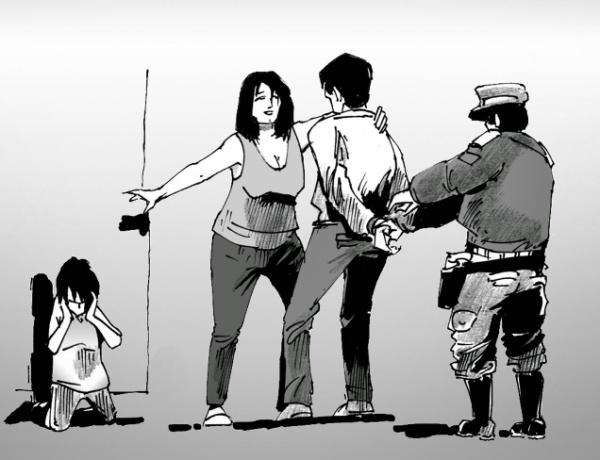 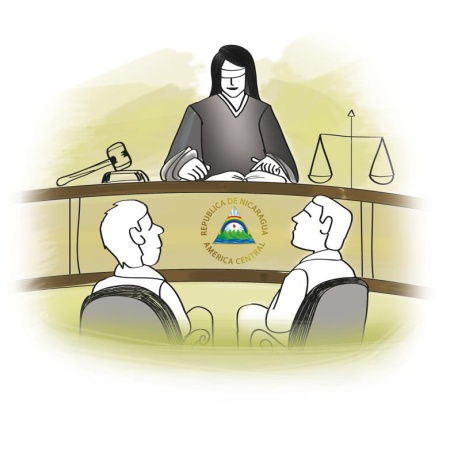 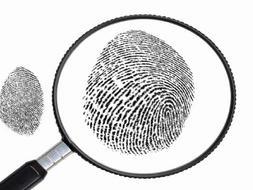 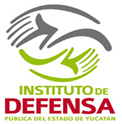 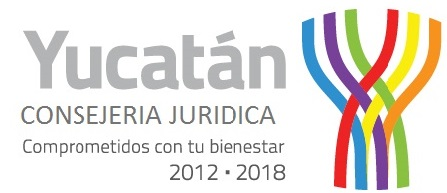 INSTITUTO DE DEFENSA PÚBLICA
DEL ESTADO DE YUCATAN
CURSO – TALLER
“SISTEMA INTEGRAL DE JUSTICIA PARA ADOLESCENTES”
MEDIDAS CAUTELARES
Principio de proporcionalidad (Artículo 186 LJPA)

No se podrá ordenar una medida cautelar cuando ésta resulte desproporcionada en relación con las circunstancias de comisión del hecho atribuido y las características personales del adolescente.

De Igual forma tratándose de conductas graves conforme al Artículo 191 de la Ley el Juez competente de oficio o a petición del Ministerio Público podrá decretar la detención preventiva hasta por un plazo de tres meses, siempre que se trate de conductas que ameriten medidas de internamiento y de adolescentes que tengan de catorce años de edad en adelante. Dicho plazo podrá ser ampliado, de oficio o a petición de parte, hasta por un mes adicional, bajo la estricta responsabilidad del Juez competente.
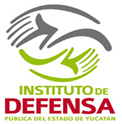 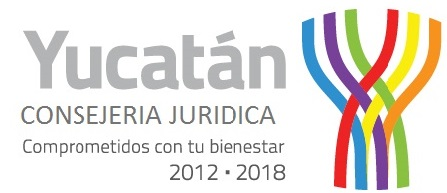 INSTITUTO DE DEFENSA PÚBLICA
DEL ESTADO DE YUCATAN
CURSO – TALLER
“SISTEMA INTEGRAL DE JUSTICIA PARA ADOLESCENTES”
MEDIDAS CAUTELARES
La defensa en esta audiencia buscará lo que mas le beneficie al adolescente, ya que la Fiscalía en base a lo anteriormente señalado fundamentará se petición en el mencionado artículo 191 de la ley, sin embargo, no hay que perder de vista que la detención preventiva debe ser considerada como medida extrema y por el tiempo mas breve posible, sin embargo existen otro tipo de medidas cautelares, las cuales se encuentran en el Artículo 187 de la Ley las cuales pueden ser:
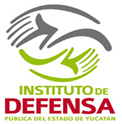 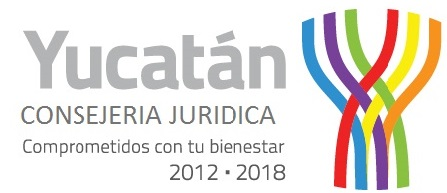 INSTITUTO DE DEFENSA PÚBLICA
DEL ESTADO DE YUCATAN
CURSO – TALLER
“SISTEMA INTEGRAL DE JUSTICIA PARA ADOLESCENTES”
MEDIDAS CAUTELARES
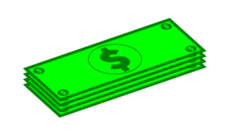 I. La exhibición de una cantidad suficiente para garantizar su presencia en el proceso;
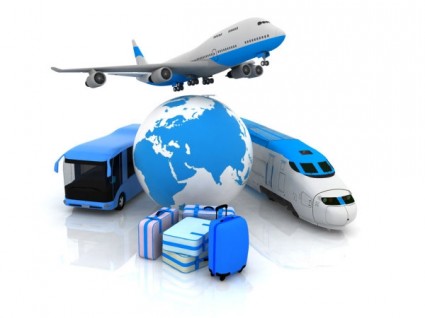 II. La prohibición de salir sin autorización de la localidad en la cual reside, del Estado, del país, o del ámbito territorial que fije el Juez competente;
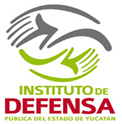 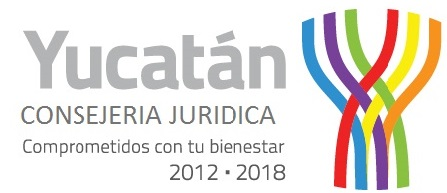 INSTITUTO DE DEFENSA PÚBLICA
DEL ESTADO DE YUCATAN
CURSO – TALLER
“SISTEMA INTEGRAL DE JUSTICIA PARA ADOLESCENTES”
MEDIDAS CAUTELARES
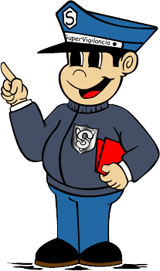 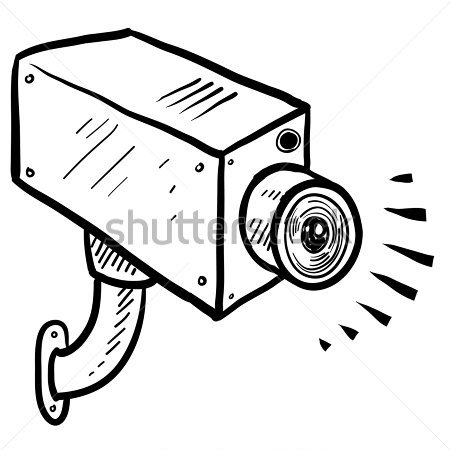 III. La obligación de someterse al cuidado o vigilancia de una persona o institución determinada, que informe regularmente al Juez que corresponda;
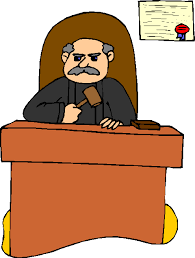 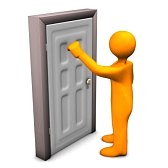 IV. La obligación de presentarse periódicamente ante el Juez correspondiente o la autoridad que él designe;
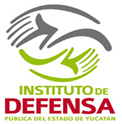 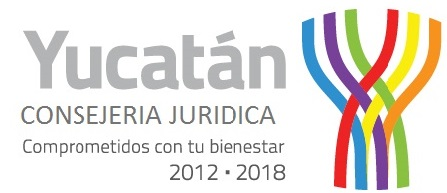 INSTITUTO DE DEFENSA PÚBLICA
DEL ESTADO DE YUCATAN
CURSO – TALLER
“SISTEMA INTEGRAL DE JUSTICIA PARA ADOLESCENTES”
MEDIDAS CAUTELARES
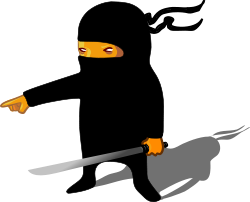 V. La prohibición de amenazar o intimidar a la víctima, a los testigos, peritos, autoridades y demás personas que participen en el proceso;
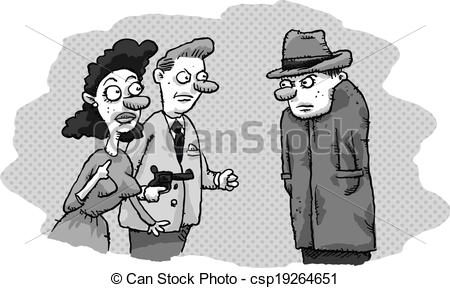 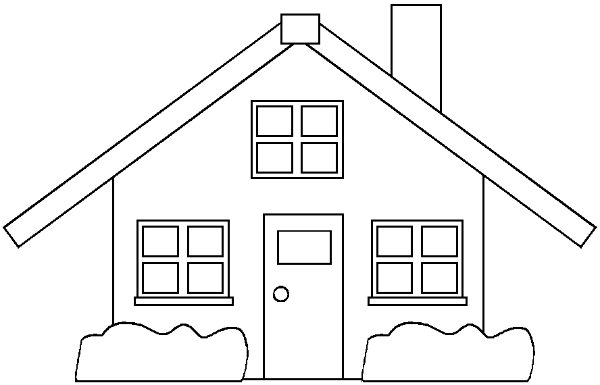 VI. La separación inmediata del domicilio, cuando se trate de agresiones a mujeres, niñas, niños o conductas relacionadas con delitos sexuales y la presunta víctima cohabite con el adolescente;
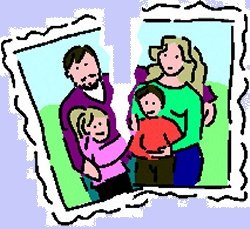 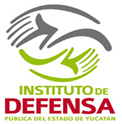 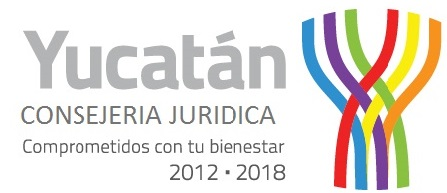 INSTITUTO DE DEFENSA PÚBLICA
DEL ESTADO DE YUCATAN
CURSO – TALLER
“SISTEMA INTEGRAL DE JUSTICIA PARA ADOLESCENTES”
MEDIDAS CAUTELARES
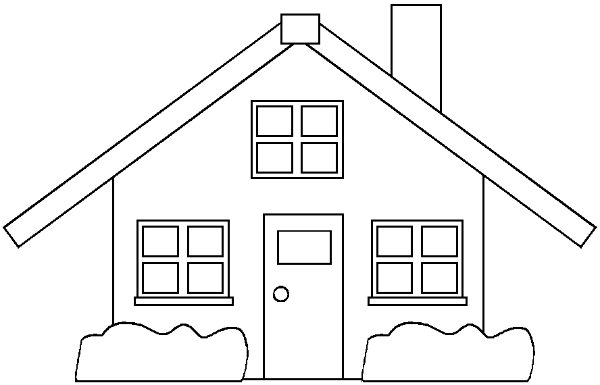 VII. La detención preventiva en su domicilio, centro médico o en el Centro, y
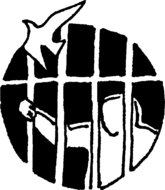 VIII. Prohibición de visitas y trato a determinadas personas.
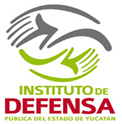 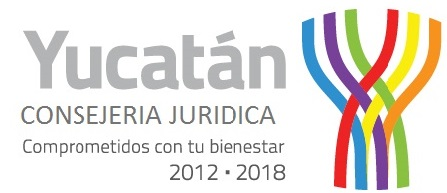 INSTITUTO DE DEFENSA PÚBLICA
DEL ESTADO DE YUCATAN
CURSO – TALLER
“SISTEMA INTEGRAL DE JUSTICIA PARA ADOLESCENTES”
REQUISITOS ADICIONALES PARA LA DETENCIÓN PREVENTIVA DEL ADOLESCENTE (Artículo 190 LJPA)
En el caso previsto en la fracción VII del artículo 187 de esta Ley, el Juez competente podrá aplicar de manera excepcional esta medida cautelar, cuando concurran además de las circunstancias señaladas en el artículo anterior las siguientes:


I. No sea posible aplicar otra medida cautelar menos gravosa;

II. Se trate de adolescentes de catorce años de edad o más, y

III. La conducta atribuida sea grave y amerite una medida de internamiento.
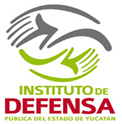 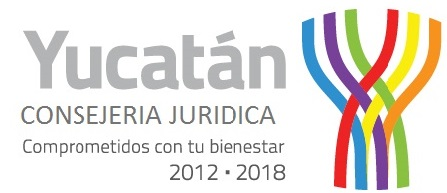 INSTITUTO DE DEFENSA PÚBLICA
DEL ESTADO DE YUCATAN
CURSO – TALLER
“SISTEMA INTEGRAL DE JUSTICIA PARA ADOLESCENTES”
PRISIÓN PREVENTIVA
REGLAS MINIMAS DE LAS NACIONES UNIDAS PARA LA ADMINISTRACION DE LA JUSTICIA DE MENORES. REGLAS DE BEIJING

13. 1. Sólo se aplicará la prisión preventiva como último recurso y durante el plazo más breve posible.
13. 2. Siempre que sea posible, se adoptarán medidas sustitutorias de la prisión preventiva, como la supervisión estricta, la asignación a una familia o el traslado a un hogar o a una institución educativa.

REGLAS MINIMAS DE LAS NACIONES UNIDAS SOBRE LAS MEDIDAS NO PRIVATIVAS DE LA LIBERTAD. REGLAS DE TOKIO
6. La prisión preventiva como último recurso
6.1 En el procedimiento penal sólo se recurrirá a la prisión preventiva como último recurso, teniendo debidamente en cuenta la investigación del supuesto delito y la protección de la sociedad y de la víctima.
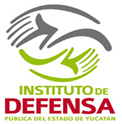 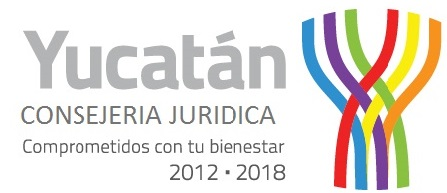 INSTITUTO DE DEFENSA PÚBLICA
DEL ESTADO DE YUCATAN
CURSO – TALLER
“SISTEMA INTEGRAL DE JUSTICIA PARA ADOLESCENTES”
PRISIÓN PREVENTIVA
CONVENCIÓN SOBRE LOS DERECHOS DE LOS NIÑOS 
ARTÍCULO 37.
a) Ningún niño sea sometido a torturas ni a otros tratos o penas crueles, inhumanos o degradantes. No se impondrá la pena capital ni la de prisión perpetua sin posibilidad de excarcelación por delitos cometidos por menores de 18 años de edad;
b) Ningún niño sea privado de su libertad ilegal o arbitrariamente. La detención, el encarcelamiento o la prisión de un niño se llevará a cabo de conformidad con la ley y se utilizará tan sólo como medida de último recurso y durante el período más breve que proceda;
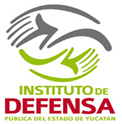 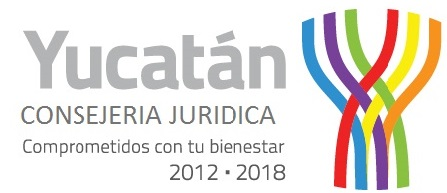 INSTITUTO DE DEFENSA PÚBLICA
DEL ESTADO DE YUCATAN
CURSO – TALLER
“SISTEMA INTEGRAL DE JUSTICIA PARA ADOLESCENTES”
CIERRE DE INVESTIGACIÓN
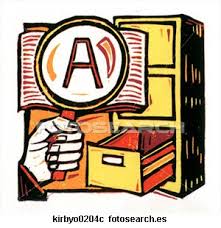 El Juez de Control, de oficio o a solicitud de parte, al resolver sobre la vinculación del adolescente a proceso, fijará un plazo para el cierre de la investigación, tomando en cuenta la naturaleza de los hechos atribuidos y la complejidad de los mismos, sin que pueda ser mayor de seis meses.

Transcurrido el plazo para el cierre de la investigación, el Ministerio Público deberá cerrarla o solicitar justificadamente su prórroga al Juez de Control, sin que se excedan los límites máximos previstos en este artículo. Si el Juez de Control estima que la prórroga no se justifica, denegará la petición.
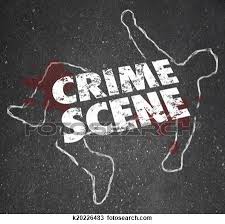 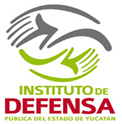 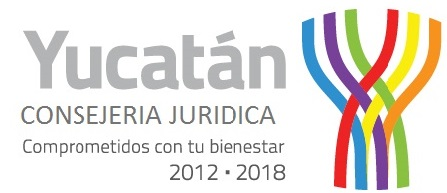 INSTITUTO DE DEFENSA PÚBLICA
DEL ESTADO DE YUCATAN
CURSO – TALLER
“SISTEMA INTEGRAL DE JUSTICIA PARA ADOLESCENTES”
CIERRE DE INVESTIGACIÓN
Después de realizado dicho cierre el Ministerio Público entregara copia fiel y exacta de la carpeta de investigación a la Defensa para que se este en igualdad de circunstancias al momento de formular acusación.

Si Ministerio Público una vez cerrada la investigación no va a formular acusación en contra del adolescente como dispone el artículo 302 fracción I de la Ley de Justicia para Adolescentes, entonces deberá solicitar el sobreseimiento total o parcial; o pedir la suspensión del proceso.
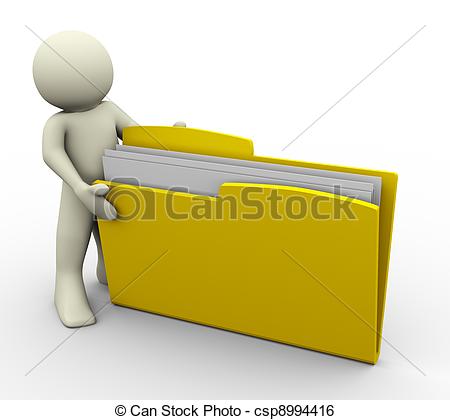 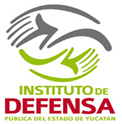 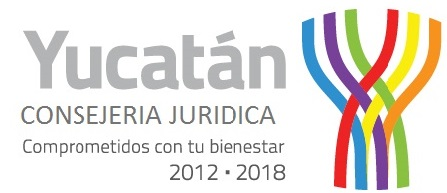 INSTITUTO DE DEFENSA PÚBLICA
DEL ESTADO DE YUCATAN
CURSO – TALLER
“SISTEMA INTEGRAL DE JUSTICIA PARA ADOLESCENTES”
ETAPA INTERMEDIA
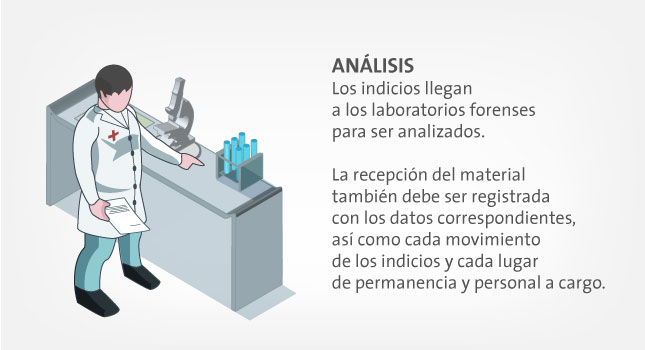 Presentada la acusación, el Juez de Control ordenará su notificación a las partes y en el mismo acuerdo se les citará a la audiencia intermedia

La etapa intermedia tiene por objeto el ofrecimiento y admisión de pruebas, así como la depuración de los hechos controvertidos y la determinación del daño causado por la conducta considerada por la ley como delito, que serán materia de juicio oral.

Al adolescente se les entregará copia de la acusación y se pondrán a su disposición los antecedentes acumulados durante la investigación.
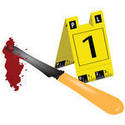 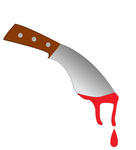 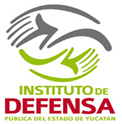 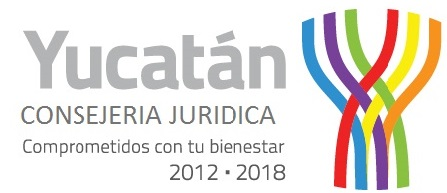 INSTITUTO DE DEFENSA PÚBLICA
DEL ESTADO DE YUCATAN
CURSO – TALLER
“SISTEMA INTEGRAL DE JUSTICIA PARA ADOLESCENTES”
ETAPA INTERMEDIA
Antes del inicio de la audiencia intermedia, por escrito, o al inicio de la misma, en forma verbal, el adolescente o su defensor podrán:

 Señalar los vicios formales del escrito de acusación y, si lo considera pertinente, solicitará su corrección;
 Deducir excepciones
 Exponer los argumentos de defensa que considere necesarios y ofrecer los medios de prueba que desea se reciban en la audiencia de juicio oral en los términos previstos para la acusación;
 Ofrecer los medios de prueba relativos a la individualización de la medida o suspensión de la misma, sin que dicho ofrecimiento pueda constituir autoincriminación, y
 Proponer la suspensión condicional del proceso o algunos de los medios de solución alterna de controversias.
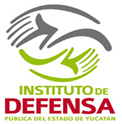 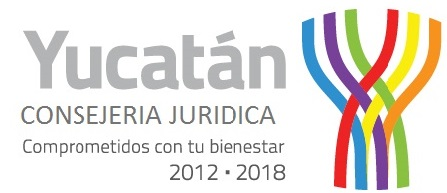 INSTITUTO DE DEFENSA PÚBLICA
DEL ESTADO DE YUCATAN
CURSO – TALLER
“SISTEMA INTEGRAL DE JUSTICIA PARA ADOLESCENTES”
EXCEPCIONES EN LA ETAPA INTERMEDIA
El adolescente o su defensor podrán oponer como excepciones las siguientes:

I. Incompetencia, es cuando en cualquier estado del proceso, el Juez que reconozca su incompetencia remitirá las actuaciones al que considere competente y, si los adolescentes estuvieren detenidos, los pondrá a su disposición, después de haber practicado las diligencias más urgentes.

II. Litispendencia, es cuando existe un juicio pendiente entre las mismas partes y sobre la misma materia.

III. Cosa juzgada, es cuando existe una sentencia firme dictada sobre el mismo objeto

IV. Falta de requisito de procedibilidad, cuando las Constituciones federal y local o la ley lo exijan, y

V. Extinción de la acción de remisión,
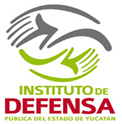 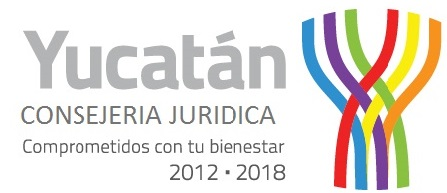 INSTITUTO DE DEFENSA PÚBLICA
DEL ESTADO DE YUCATAN
CURSO – TALLER
“SISTEMA INTEGRAL DE JUSTICIA PARA ADOLESCENTES”
EXCEPCIONES EN LA ETAPA INTERMEDIA
V. Extinción de la acción de remisión, 
I. Por la muerte del adolescente en conflicto con la Ley;
II. Por el perdón en los delitos de querella;
III. Por la aplicación de un criterio de oportunidad, en los casos y las formas previstos en esta Ley;
IV. Por la prescripción;
V. Por el cumplimiento del plazo de suspensión condicional del proceso a prueba, sin que éste sea revocado;
VI. Por el cumplimiento de los acuerdos reparatorios;
VII. Por el desistimiento o la muerte de la víctima en los casos de delitos de acción privada;
VIII. Por el incumplimiento de los plazos máximos de la investigación, en los términos fijados por esta Ley, sin que se haya formulado la acusación u otro requerimiento conclusivo, y
IX. Por vencimiento del plazo máximo de duración del proceso.
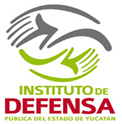 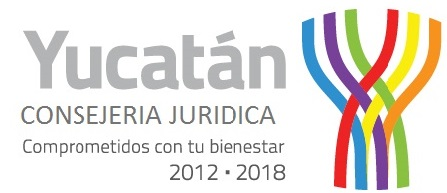 INSTITUTO DE DEFENSA PÚBLICA
DEL ESTADO DE YUCATAN
CURSO – TALLER
“SISTEMA INTEGRAL DE JUSTICIA PARA ADOLESCENTES”
JUICIO ORAL
El juicio es la etapa de decisión de las cuestiones esenciales del proceso y se realizará sobre la base de la acusación y asegurará la concreción de los principios de oralidad, inmediación, contradicción, concentración y continuidad.

La audiencia se realizará con la presencia ininterrumpida del Juez de Juicio Oral y de las demás partes constituidas en el proceso, de sus defensores, de sus intérpretes o traductores cuando sea el caso y de sus mandatarios.

El adolescente no podrá retirarse de la audiencia sin permiso del Juez de Juicio Oral. Si después de su declaración se rehúsa a permanecer en la sala de audiencias, será custodiado a una habitación próxima y representado para todos los efectos por su defensor. Cuando sea necesaria su presencia en la audiencia, para la realización de actos particulares, será hecho comparecer.
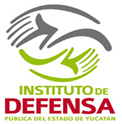 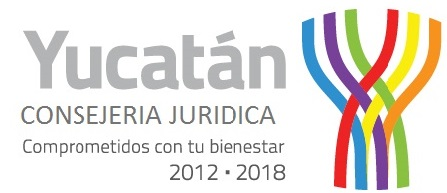 INSTITUTO DE DEFENSA PÚBLICA
DEL ESTADO DE YUCATAN
CURSO – TALLER
“SISTEMA INTEGRAL DE JUSTICIA PARA ADOLESCENTES”
JUICIO ORAL
El adolescente sujeto a la medida cautelar de detención preventiva, asistirá a la audiencia de juicio libre en su persona, pero el Juez de Juicio Oral dispondrá los medios necesarios para evitar su evasión, salvaguardar la seguridad y el orden.

Si el defensor no comparece al debate o se aleja de la audiencia, se considerará abandonada la defensa y se procederá a su reemplazo inmediato por un defensor público hasta en tanto el acusado designe un defensor de su elección conforme a las reglas de esta Ley.
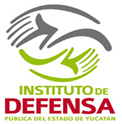 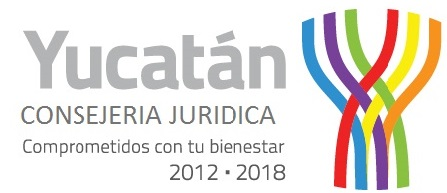 INSTITUTO DE DEFENSA PÚBLICA
DEL ESTADO DE YUCATAN
CURSO – TALLER
“SISTEMA INTEGRAL DE JUSTICIA PARA ADOLESCENTES”
RENUNCIA Y ABANDONO DE LOS DEFENSORES (Artículo 175 de la LJPA)
El defensor podrá renunciar al ejercicio de la defensa. En este caso, el Juez competente o el Ministerio Público fijará un plazo de hasta tres días hábiles para que el adolescente nombre otro. Si no lo nombra, será reemplazado por un defensor público.

El defensor que renuncie no podrá abandonar la defensa mientras su reemplazante no intervenga. No se podrá renunciar durante las audiencias ni una vez notificado del señalamiento de ellas.

Cuando el abandono ocurra antes de iniciarse la audiencia del juicio, podrá aplazarse su comienzo, por un término razonable para la adecuada preparación de la defensa, considerando la complejidad del caso, las circunstancias del abandono, las posibilidades de aplazamiento y el fundamento de la solicitud del nuevo defensor.
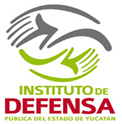 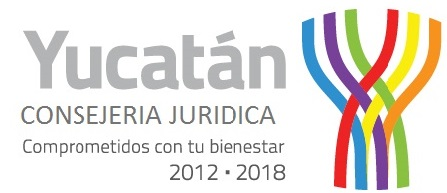 INSTITUTO DE DEFENSA PÚBLICA
DEL ESTADO DE YUCATAN
CURSO – TALLER
“SISTEMA INTEGRAL DE JUSTICIA PARA ADOLESCENTES”
DINAMICA DEL JUICIO ORAL
DESDE LA OPTICA DE LA DEFENSA
Se le concederá el uso de la voz al Ministerio Público para que exponga sus alegatos de apertura.
 Se le concederá el uso de la voz a la Defensa para que exponga sus alegatos de apertura.
 Continuamos con los testigos de la Fiscalía, quienes a su vez serán interrogados por el Ministerio Público y posteriormente contrainterrogados por la Defensa.
 Finalizados los Testigos de la Fiscalía se procederá con los de la Defensa (si se ofreció en la etapa intermedia) y será la misma regla; es decir, ser5an interrogados primeramente por la Defensa y posteriormente contrainterrogados por la Fiscalía.
 una vez desahogados todos los testimonios, se procederá a emitir los alegatos de clausura, en donde cada una de las partes en el proceso, expondrá lo que le beneficio de cada una de las pruebas, y en su caso, en lo que no le beneficio a su contraparte.
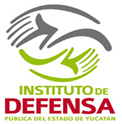 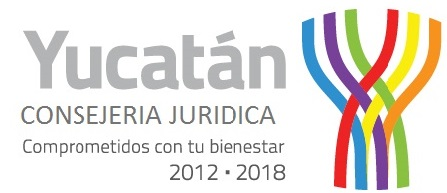 INSTITUTO DE DEFENSA PÚBLICA
DEL ESTADO DE YUCATAN
CURSO – TALLER
“SISTEMA INTEGRAL DE JUSTICIA PARA ADOLESCENTES”
FACULTAD DE ABSTENCIÓN A DECLARAR (Artículo 331 de la LJPA)
Salvo que fueren denunciantes o querellantes, podrán abstenerse de declarar el cónyuge, concubina o concubinario, el tutor, el curador del adolescente y sus ascendientes, descendientes o parientes colaterales y adoptante.

Deberá informarse a las personas mencionadas de la facultad de abstención antes de declarar, pero si aceptan rendir testimonio, no podrán negarse a contestar las preguntas formuladas.

De conformidad con el artículo 40 de la Convención de los Derechos del Niño, párrafo segundo, inciso b) fracción IV, si el testigo fuera niño, niña o adolescente, no se le podrá obligar a declarar.
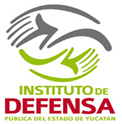 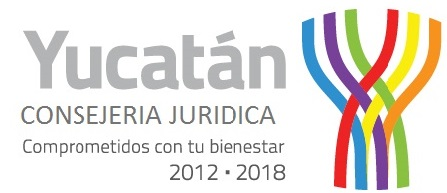 INSTITUTO DE DEFENSA PÚBLICA
DEL ESTADO DE YUCATAN
CURSO – TALLER
“SISTEMA INTEGRAL DE JUSTICIA PARA ADOLESCENTES”
GRACIAS!!!
LIC. José Manuel Cáceres Herrera
Coordinador de Defensores Públicos 
Especializados en Justicia para Adolescentes

Email: jose.caceres@yucatan.gob.mx